Муниципальное бюджетное дошкольное образовательное учреждение – детский сад №37Познавательная викторина для старшего дошкольного возраста на тему: «Знатоки Ленинского района г. Екатеринбург»
Подготовили: Волгина Д.С., Клевакина Н.В., Ломсадзе Л.В.


Екатеринбург 2024г.
Играть
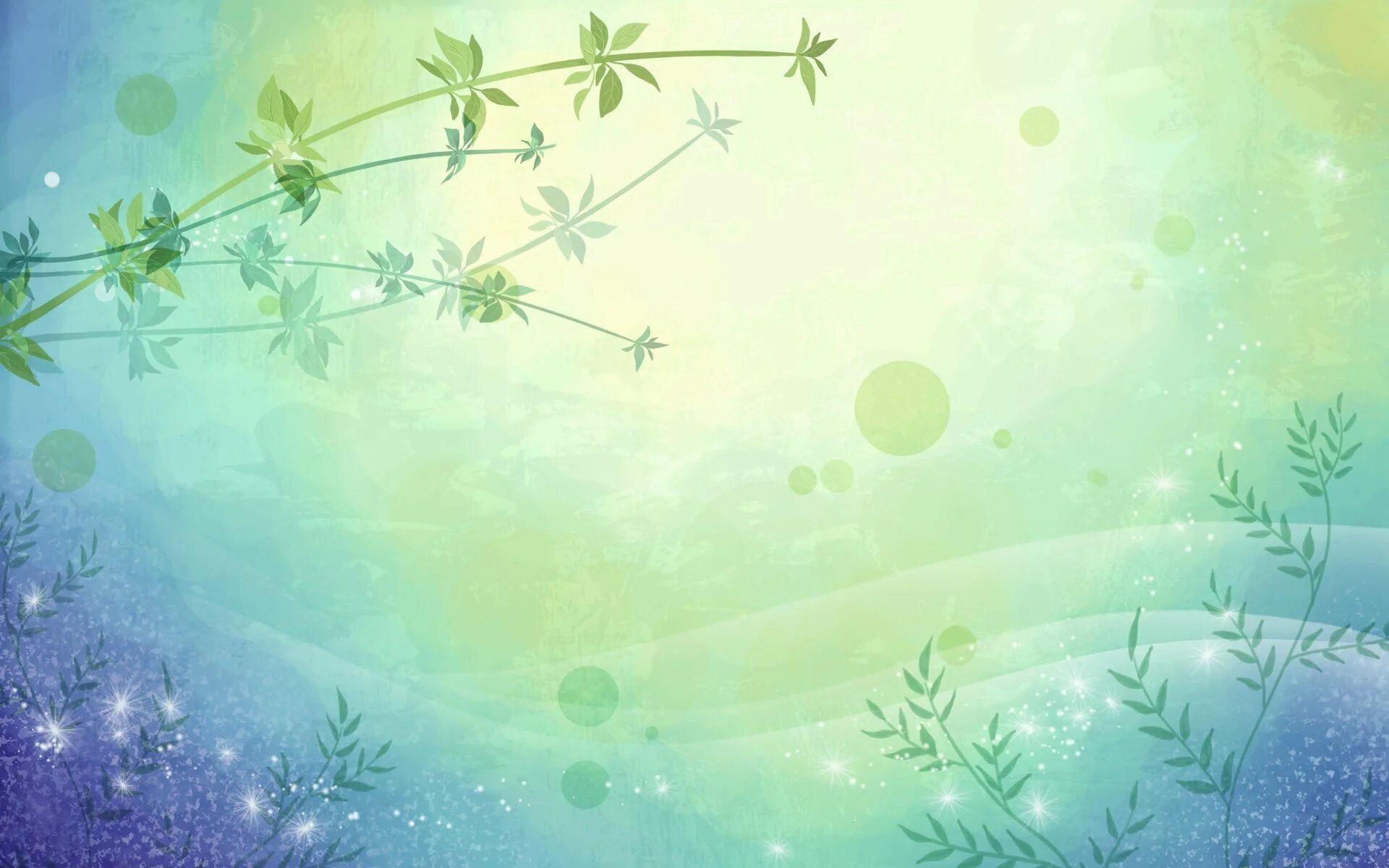 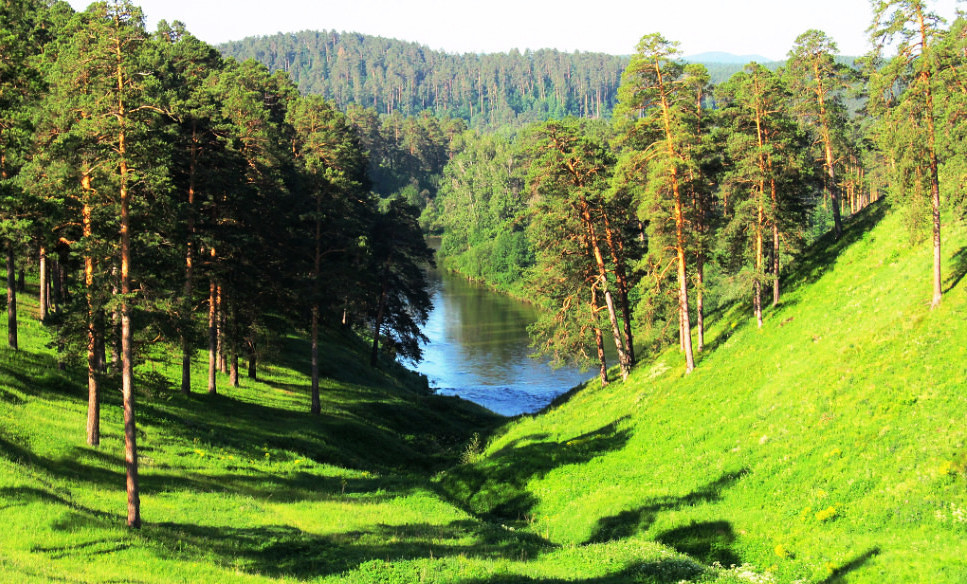 Урал
Урал
В дымке синеватой
Горы да леса,
Что за край богатый,
Просто чудеса!
Зелень изумрудная,
Глубина озёр,
А земля-то рудная,
И кругом простор!
Трав прибой пахучий
У подножья скал.
Ты такой могучий,
Наш седой …Урал.
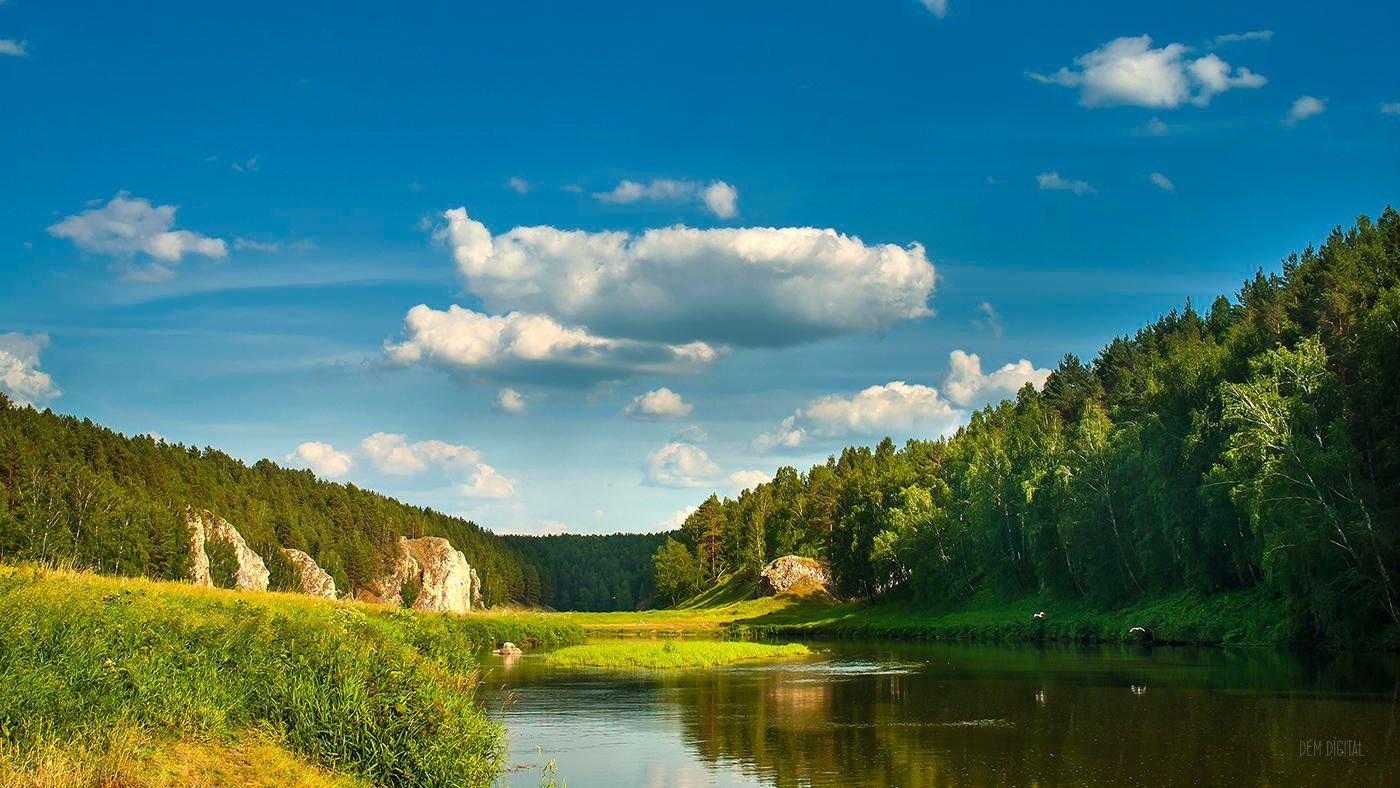 Далее
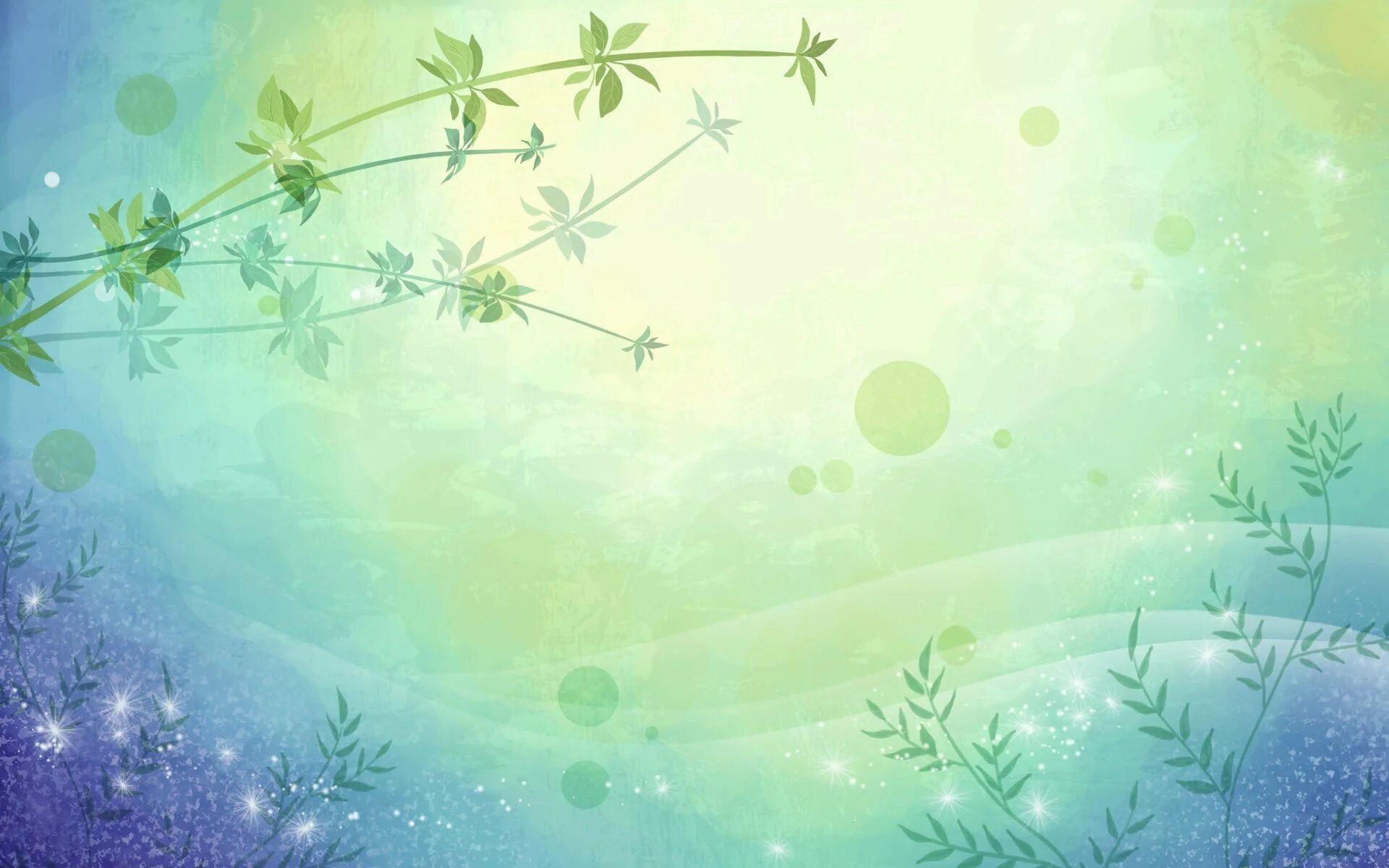 Хозяйка Медной горы
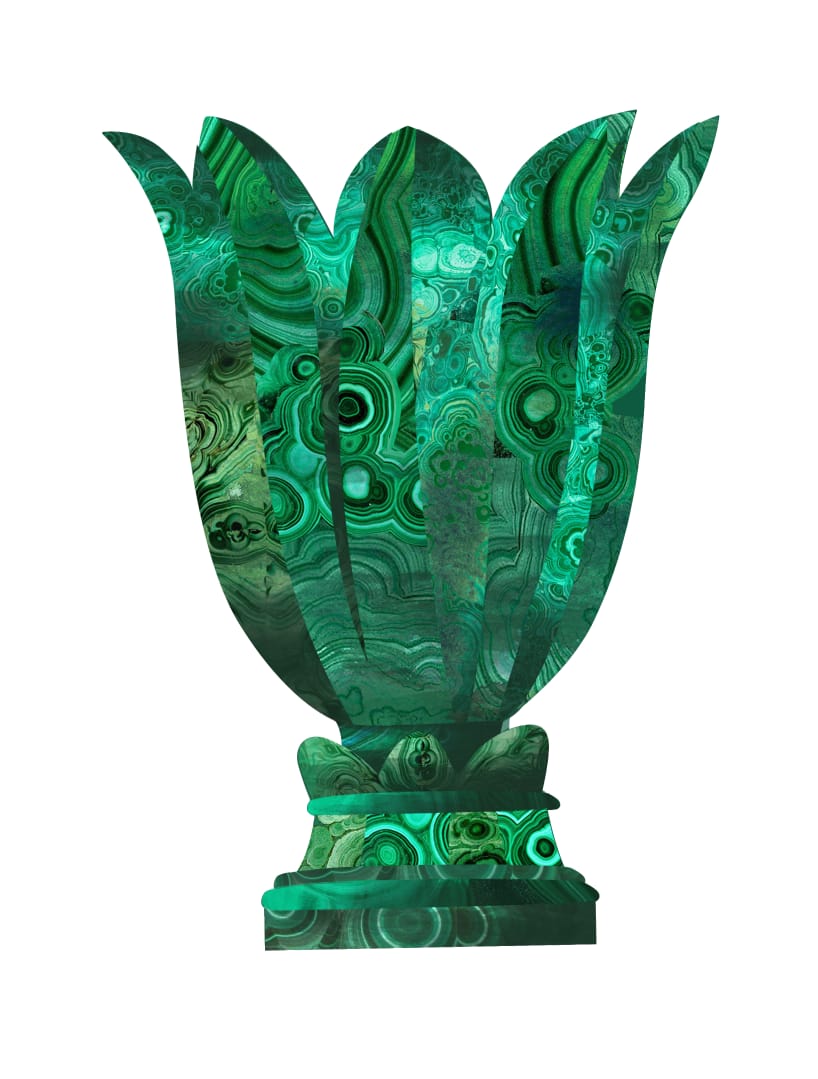 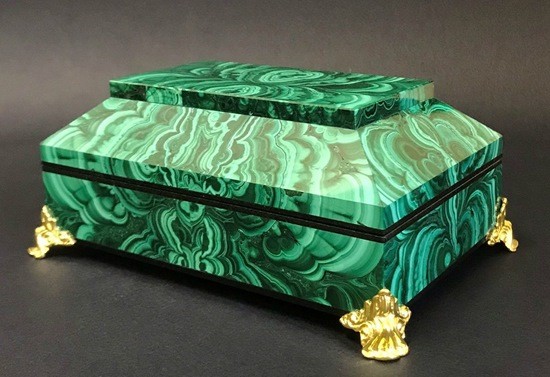 Далее
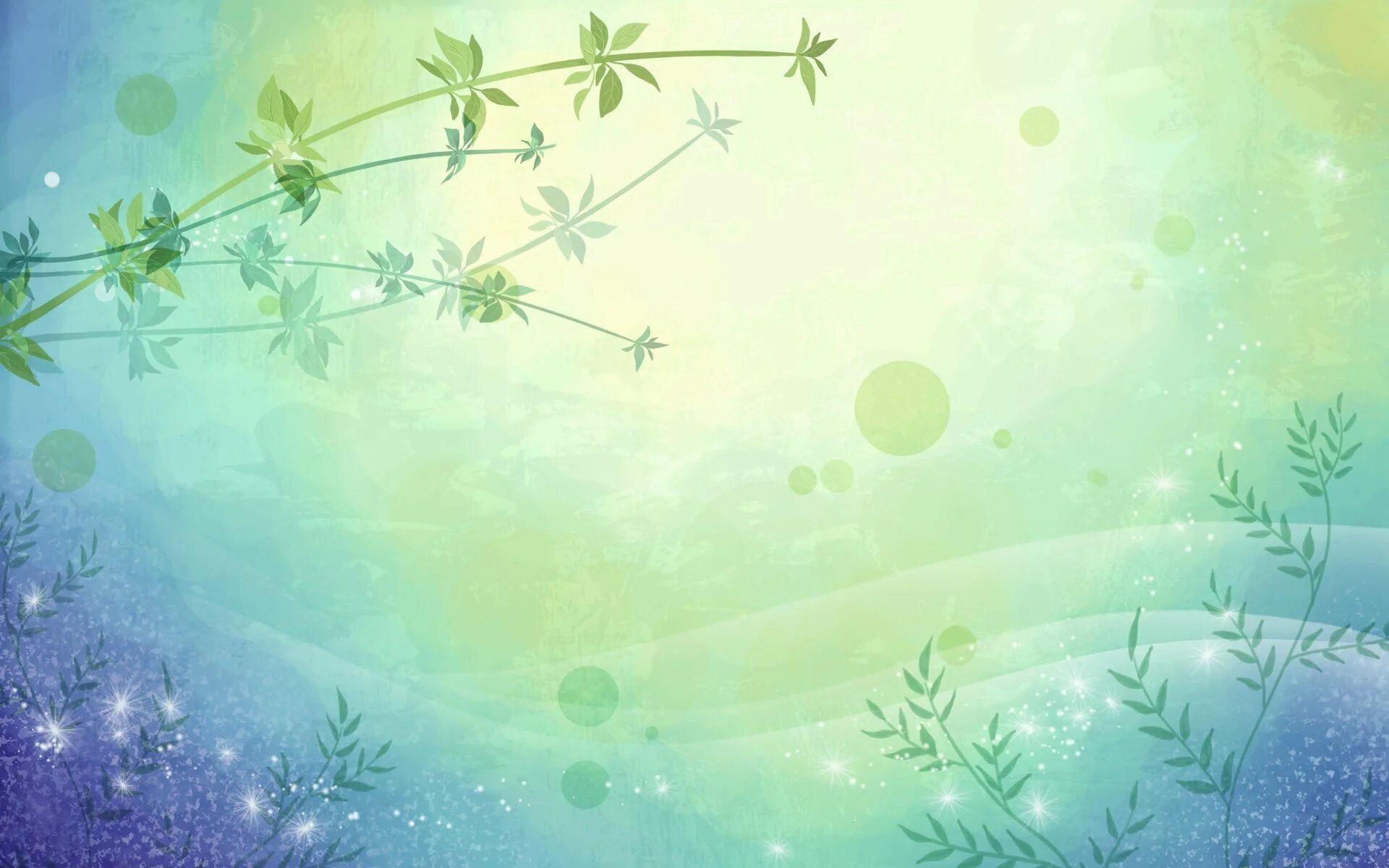 Екатеринбург
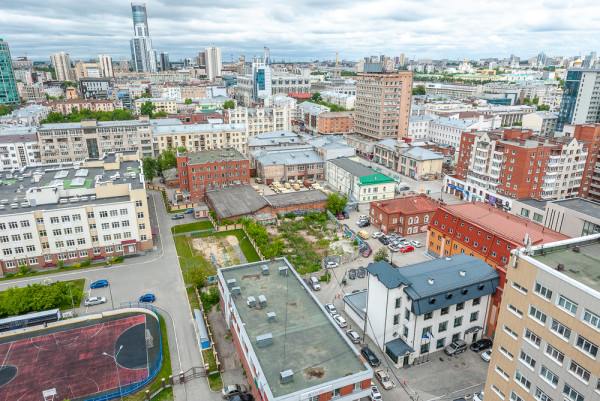 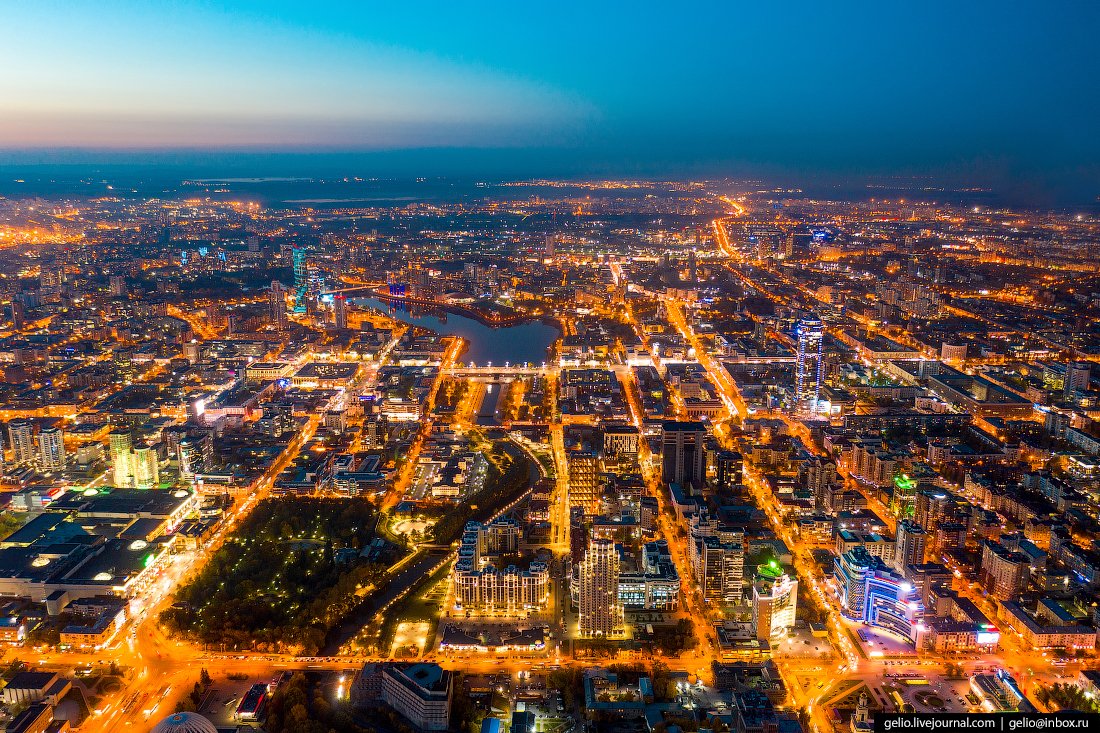 300 лет
Далее
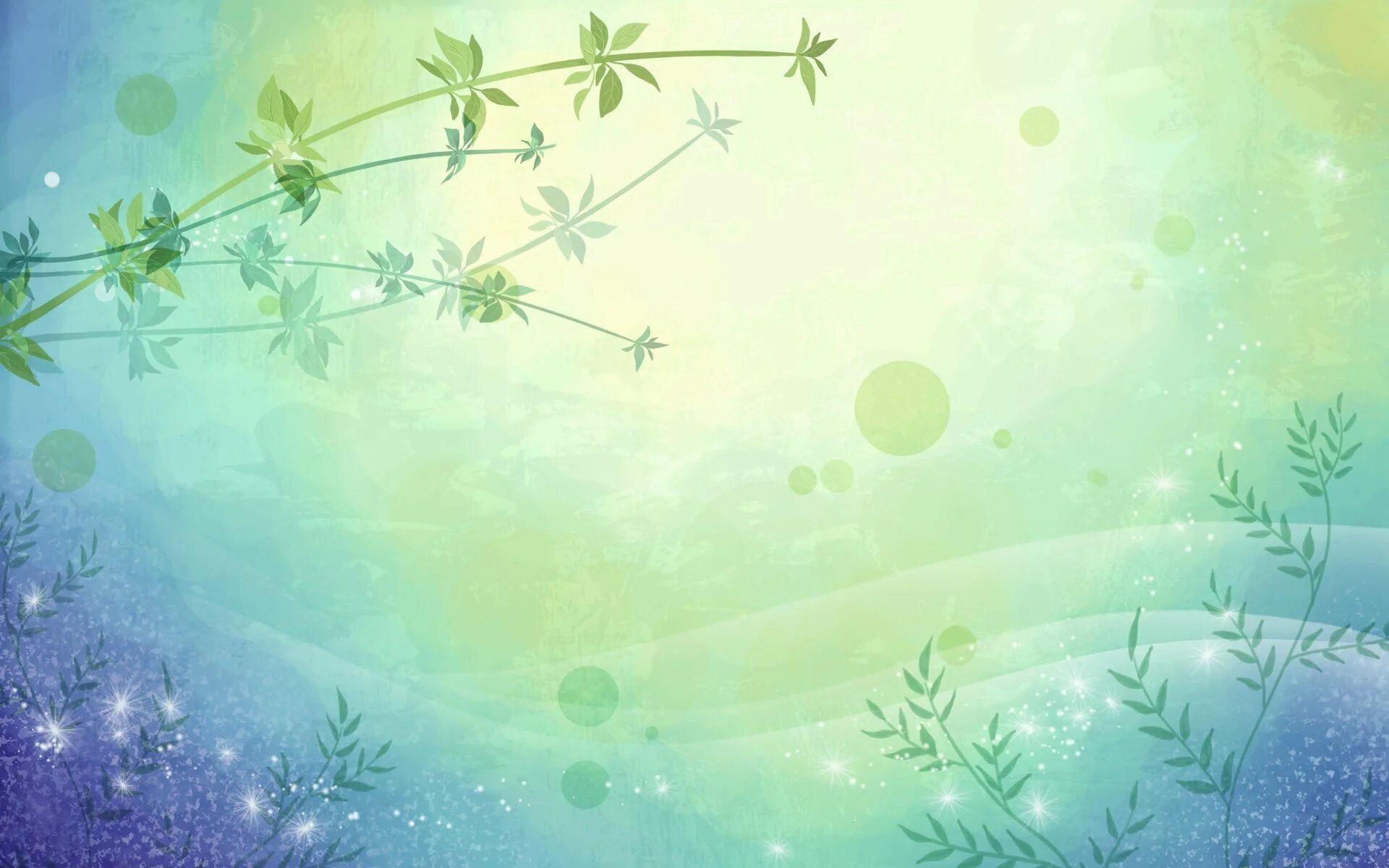 Карта города Екатеринбурга
Далее
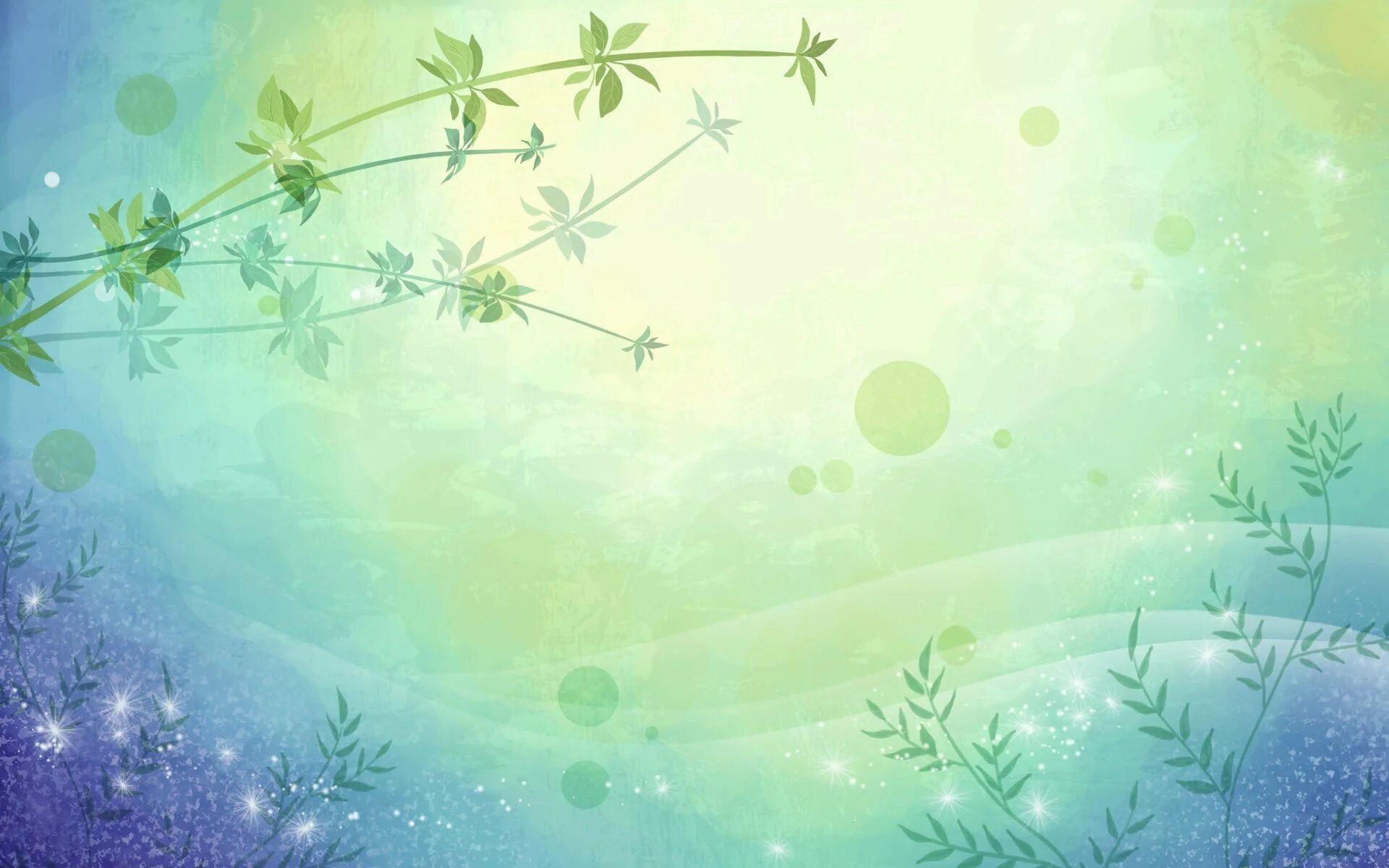 Ленинский район
1934г
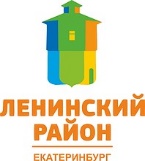 90 лет
Далее
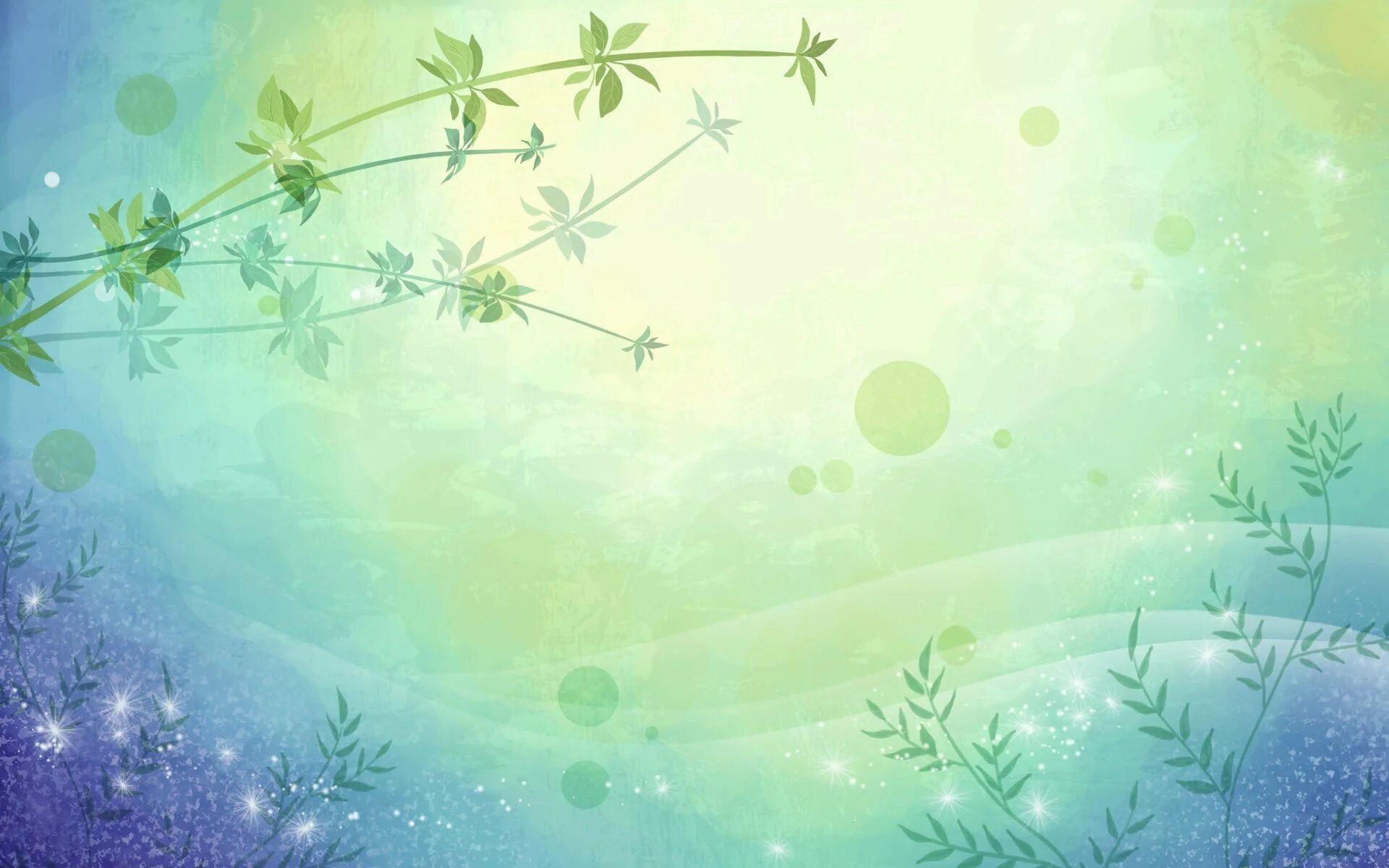 Вопросы для первой команды
(Земля).
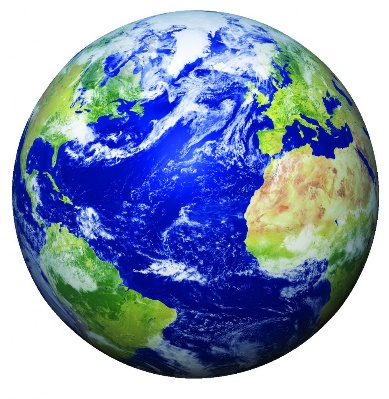 1. Как называется наша планета?
4. Сколько лет исполнится нашему Ленинскому району?
90 лет
2. Как называется город, в котором мы живем
5. Как называется улица, где расположен наш детский сад?
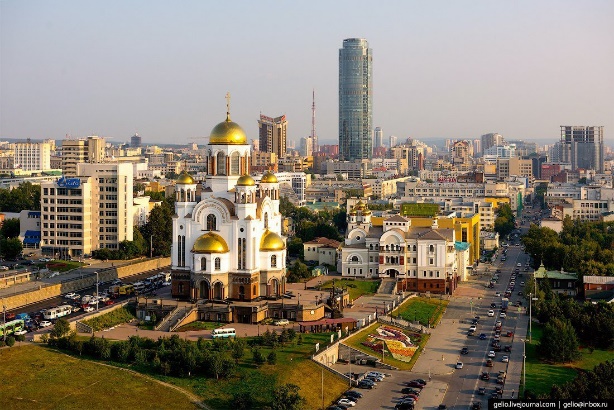 (Екатеринбург)
(Бардина)
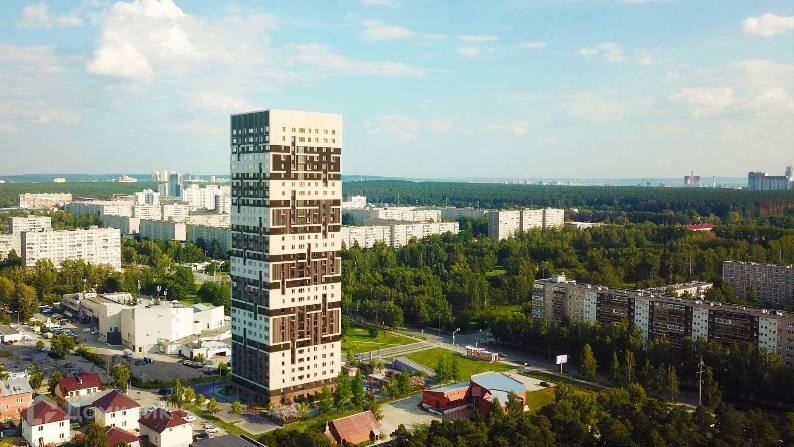 3. На берегу, какой реки возник город Екатеринбург?
(Исеть)
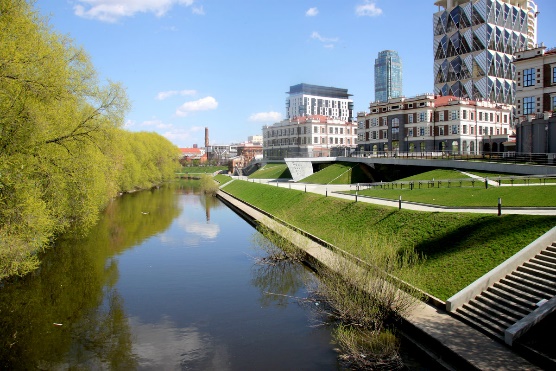 Далее
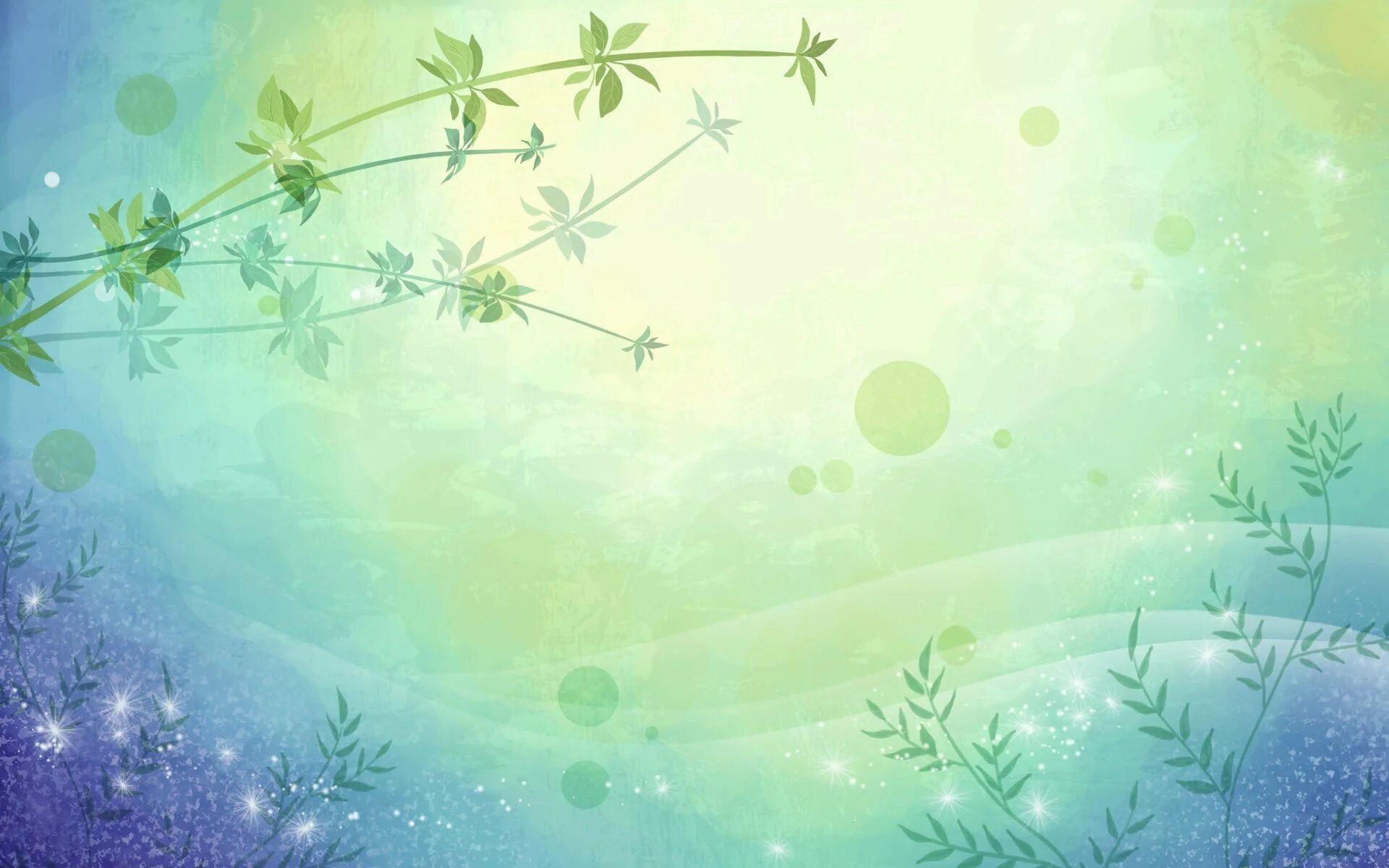 Вопросы для второй команды
1. Как называется наша страна?
4. Как называются горы, на которых расположен наш город?
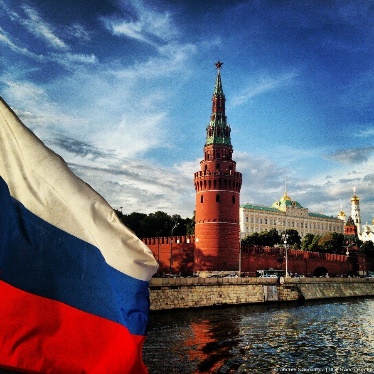 Россия
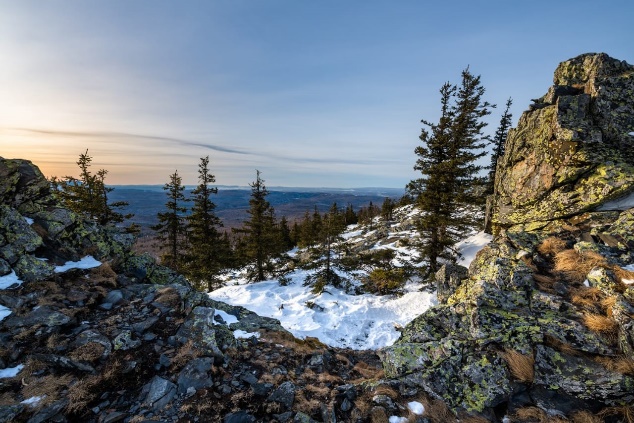 (Уральские)
2. Как называется наш район?
(Ленинский)
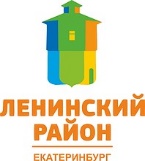 5. Как раньше назывался наш город?
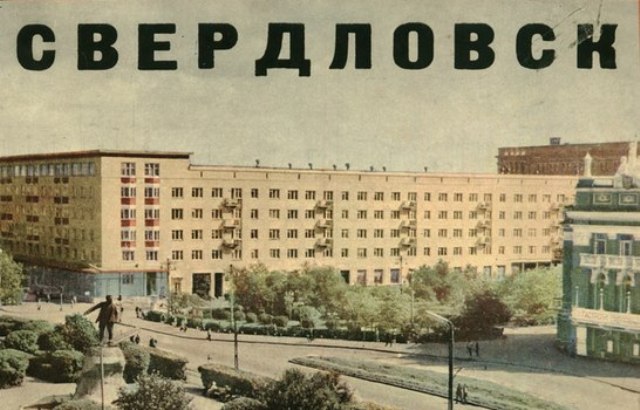 (Свердловск)
3. Город Екатеринбург, а как называется наша область?
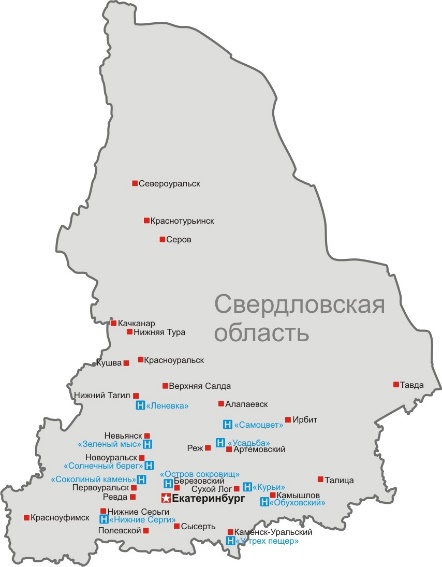 (Свердловская)
Далее
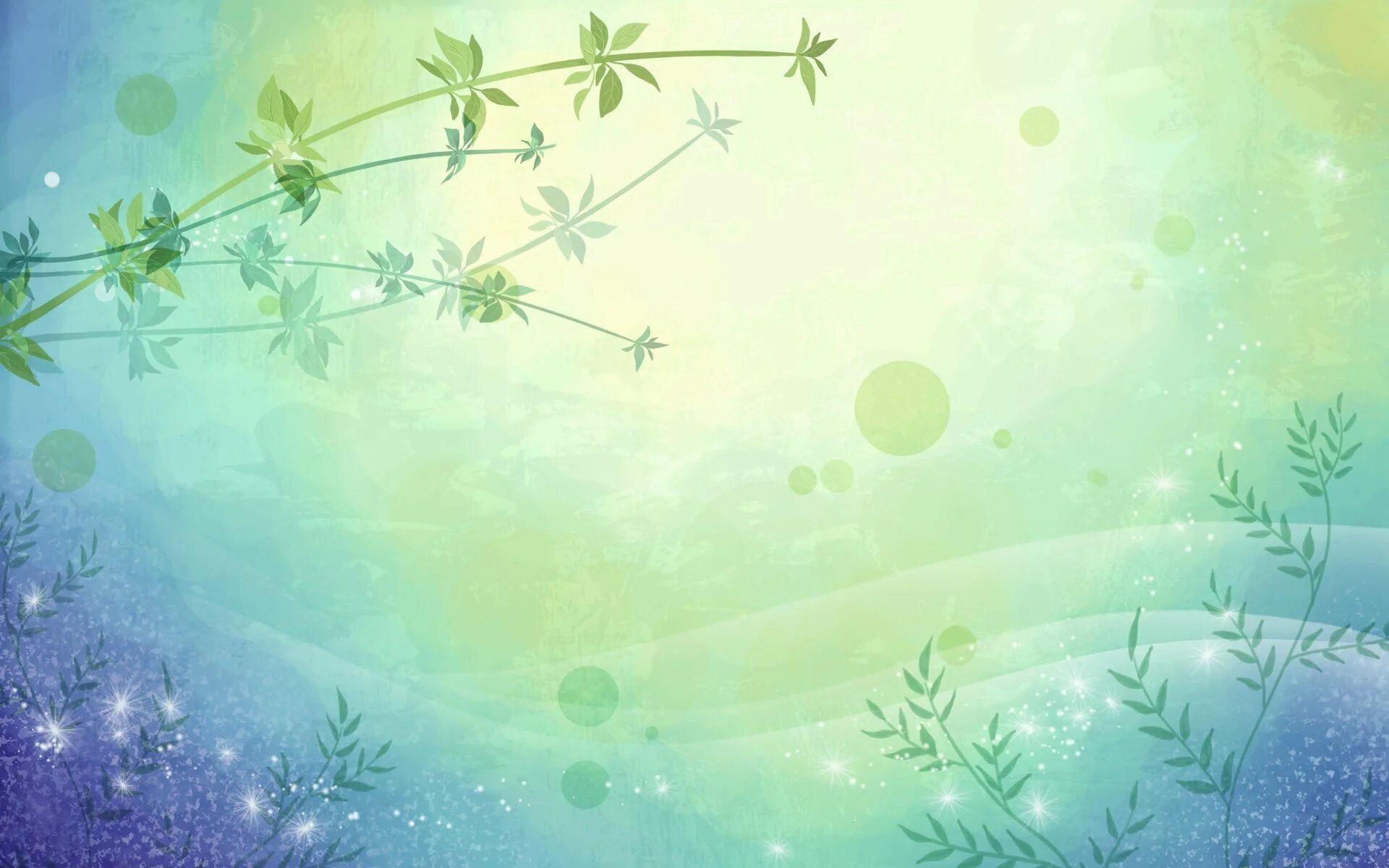 Вопросы для третьей команды
1. В честь кого назван Ленинский район?
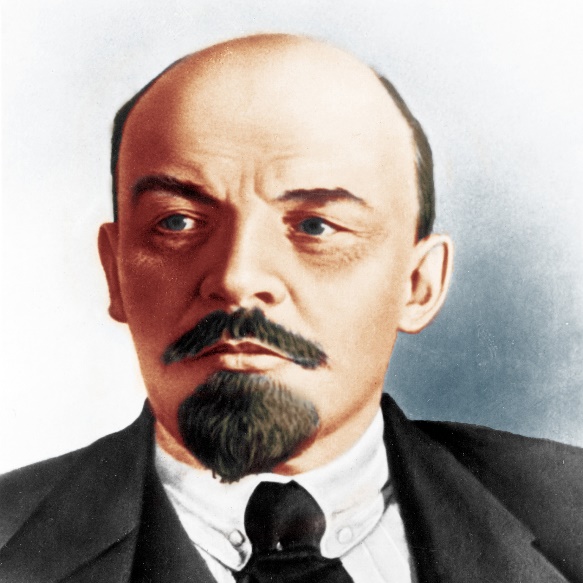 4. Назовите основателей города Екатеринбурга?
(Владимира Ильича Ленина)
(Татищев и Де Генин)
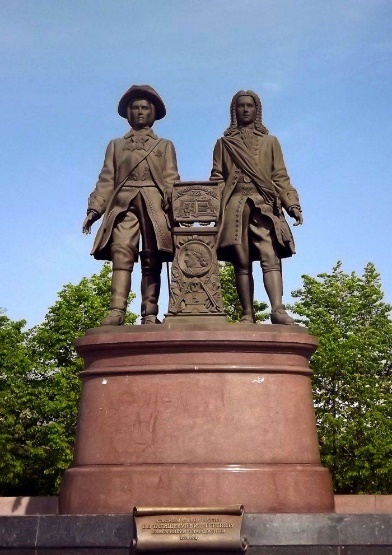 2. Как можно назвать жителей нашего города?
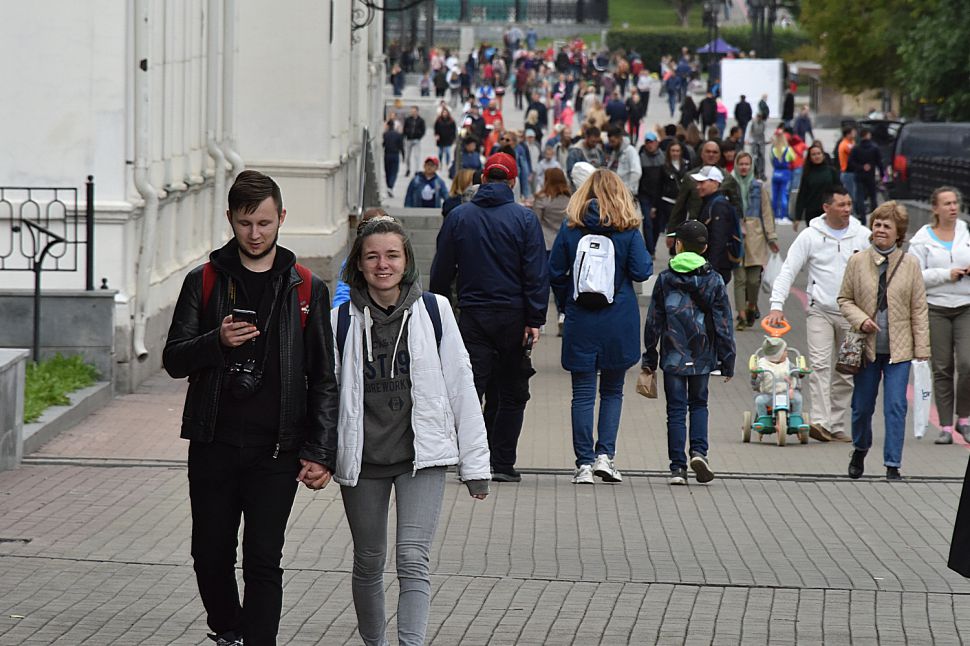 (Екатеринбуржцы)
5. Как называется главная улица нашего города?
( Проспект Ленина)
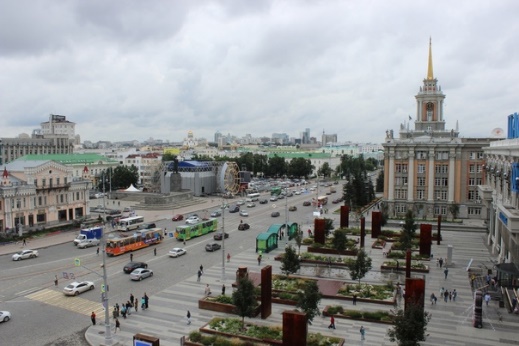 3. Назовите один из заводов Ленинского района?
Далее
«Свердловский инструментальный завод»
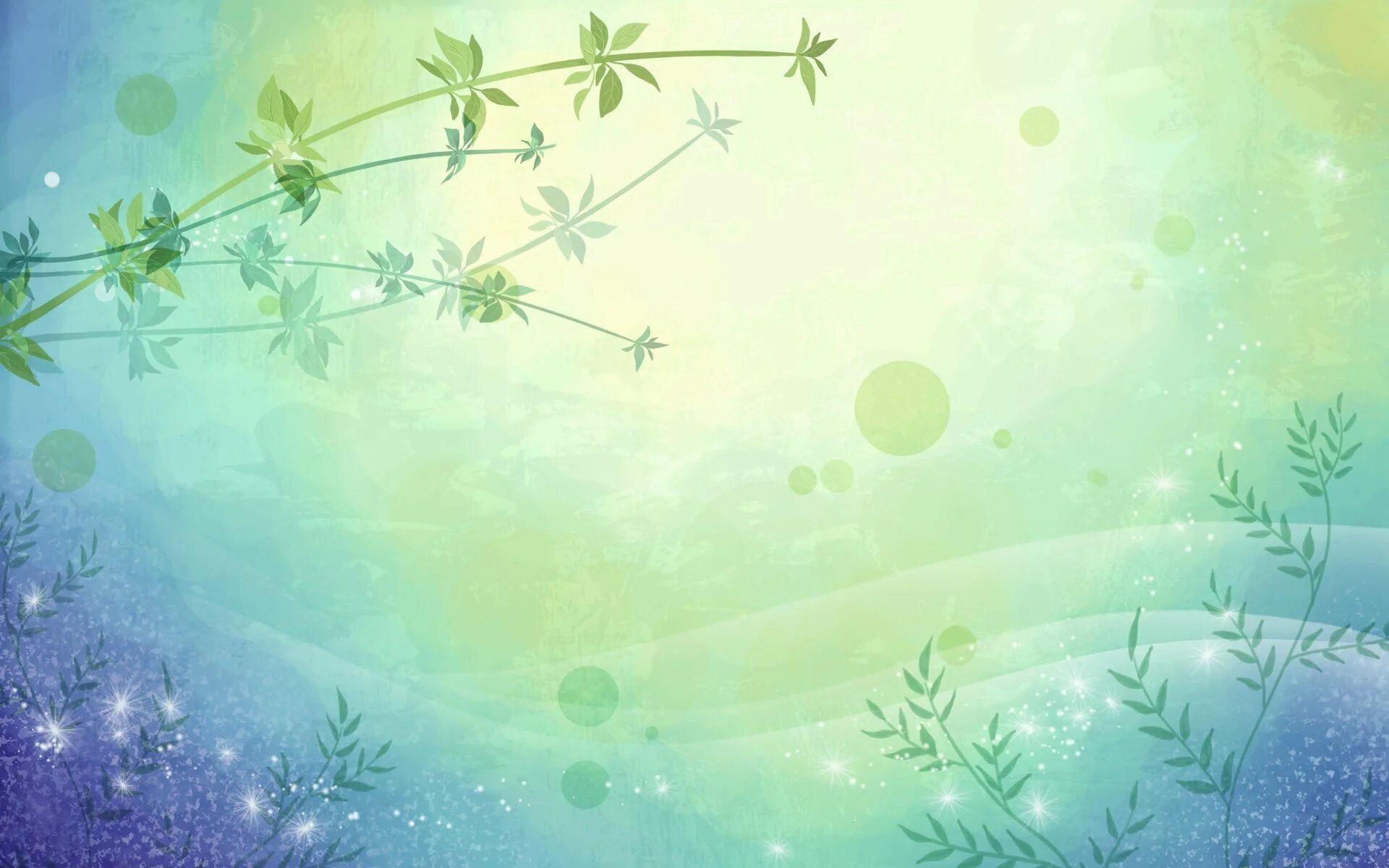 3 конкурсное задание. Художники
Вам нужно собрать герб Ленинского района (флаг) Екатеринбурга на скорость.
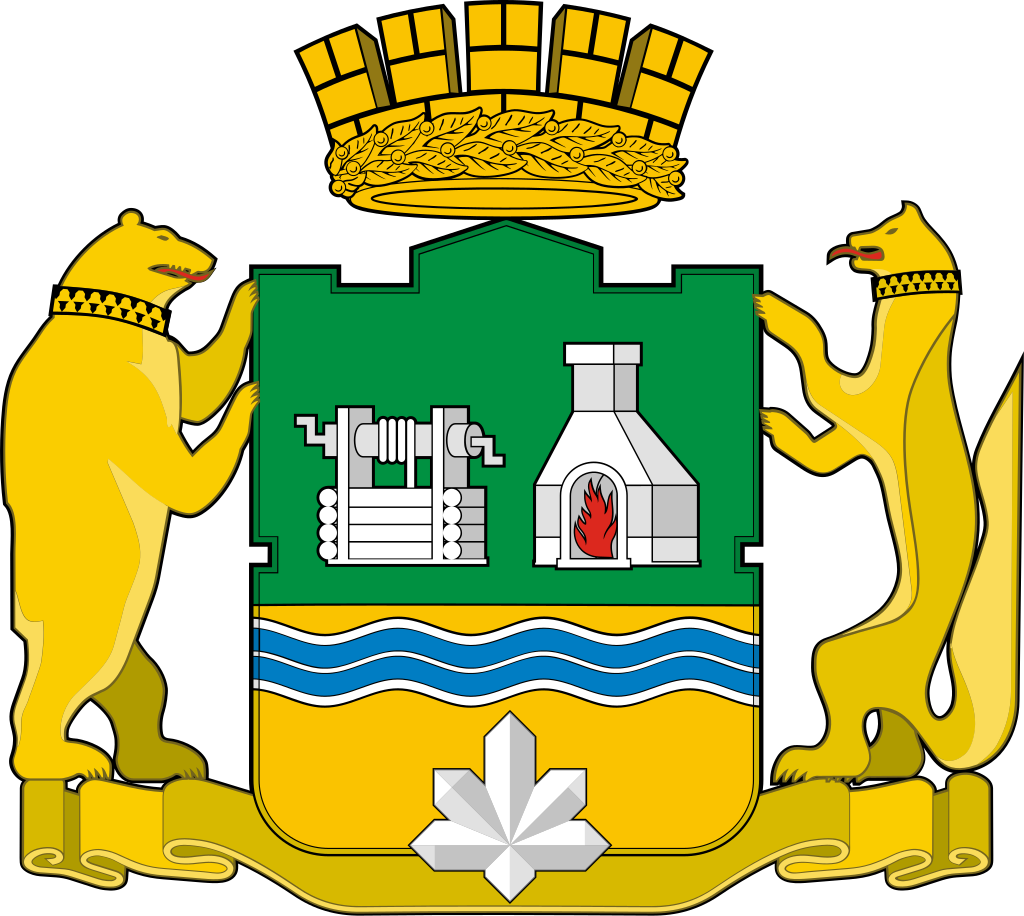 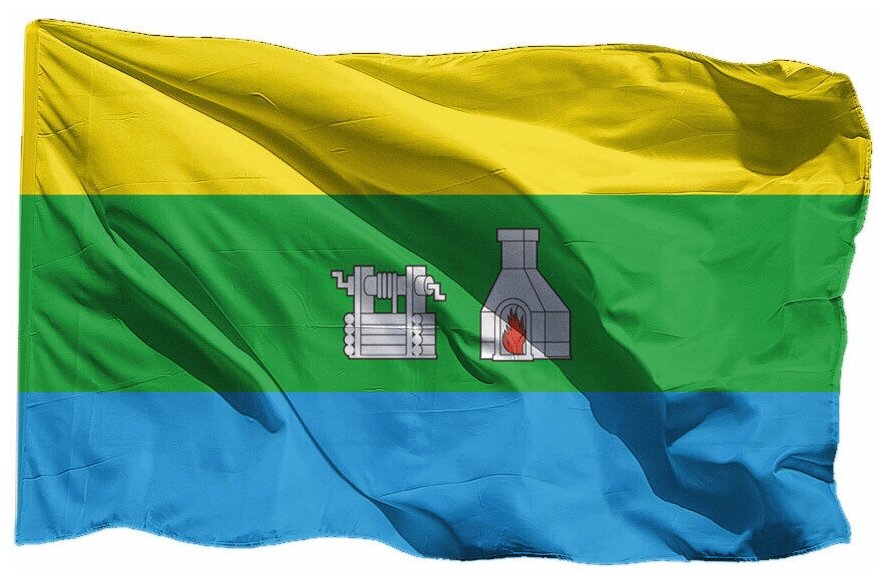 Герб Ленинского района
Флаг Екатеринбурга
Далее
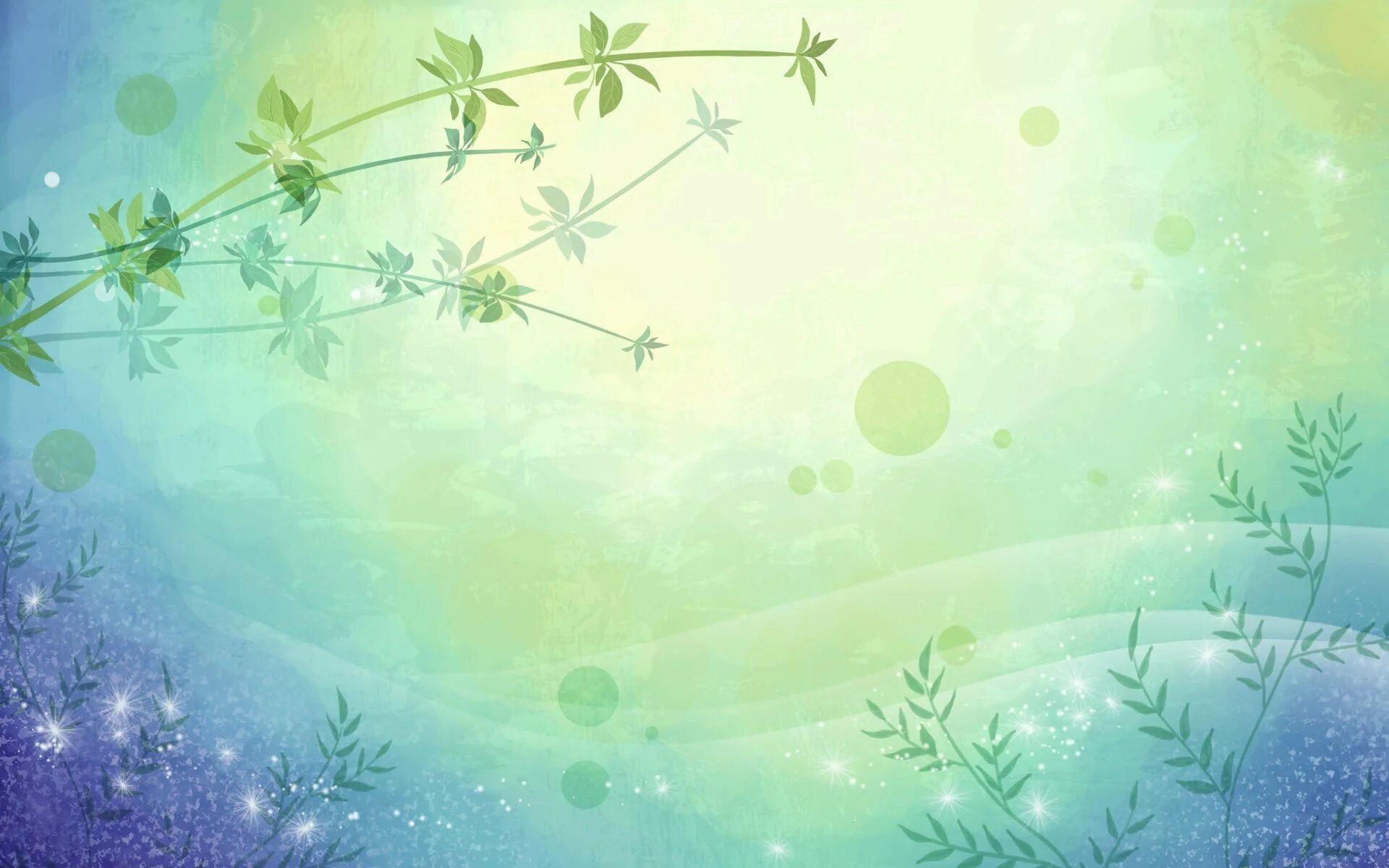 Физкультминутка «Исеть»
К Исети быстро мы спустились,
Наклонились и умылись:
Раз, два, три, четыре.
Вот как славно. Освежились!
А теперь поплыли дружно.
Делать так руками нужно:
Вместе – раз, это брасс,
Одной, другой – кроль.
Все, как один.
Плывём, как дельфин.
Вышли на берег крутой
И отправились домой.
Далее
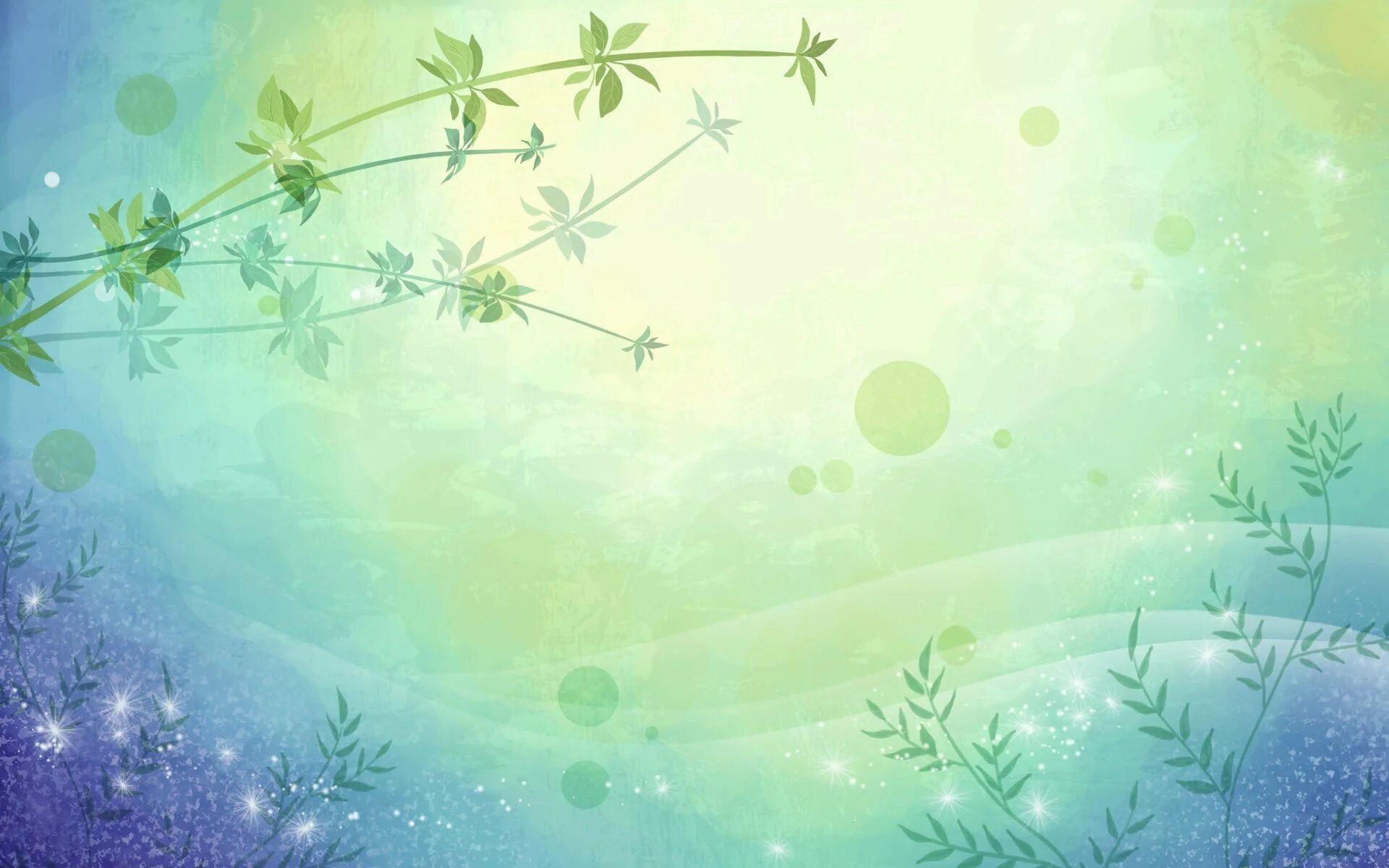 4 конкурсное задание. Улицы  Ленинского района. Экскурсоводы
Волгоградская, Куйбышева, Чкалова, Амундсена, Шаумяна, Громова, Малышев, проспект Ленина, Белинского, Московская, Посадская, Луначарского, Щорса, Академика Бардина, Краснолесья, 8 Марта
Далее
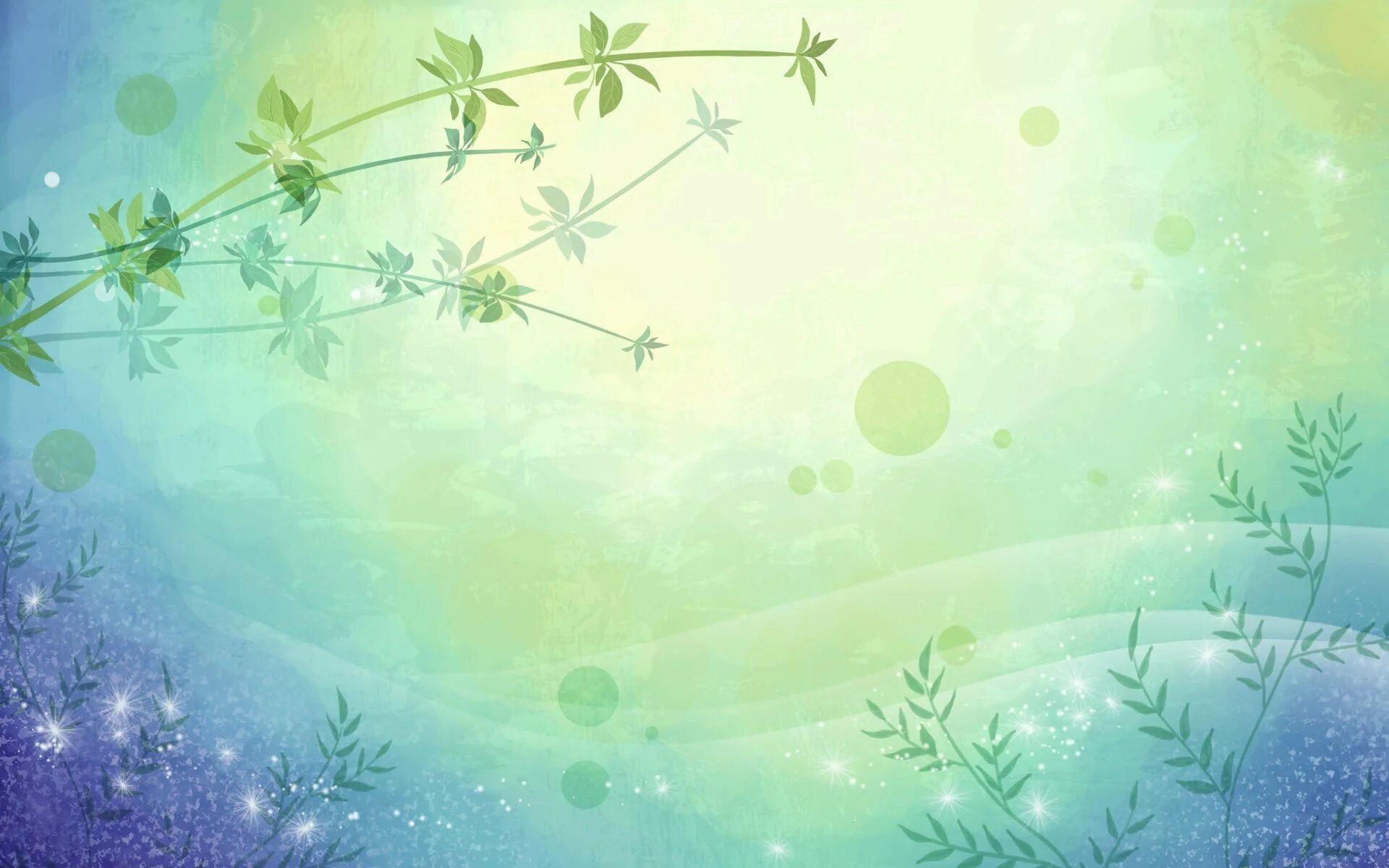 5 конкурсное задание. Знатоки парков Ленинского района.
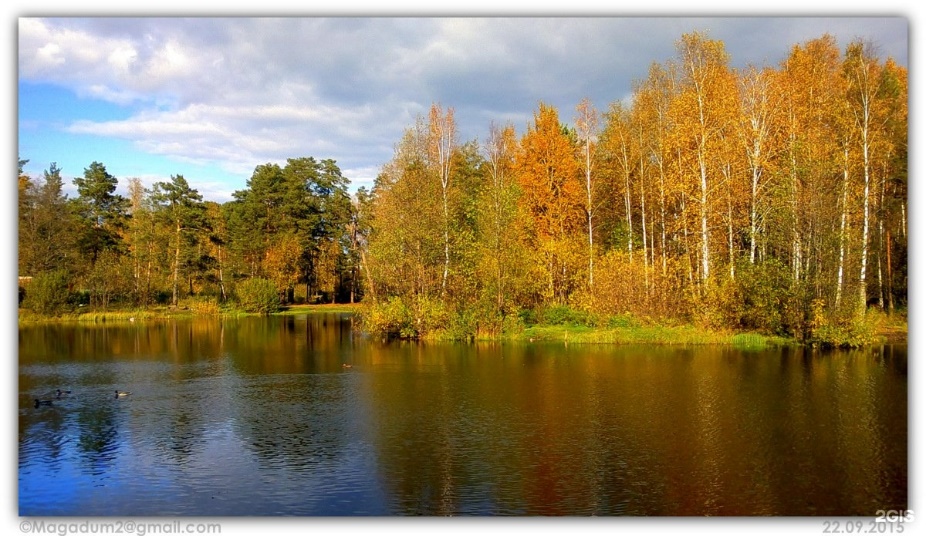 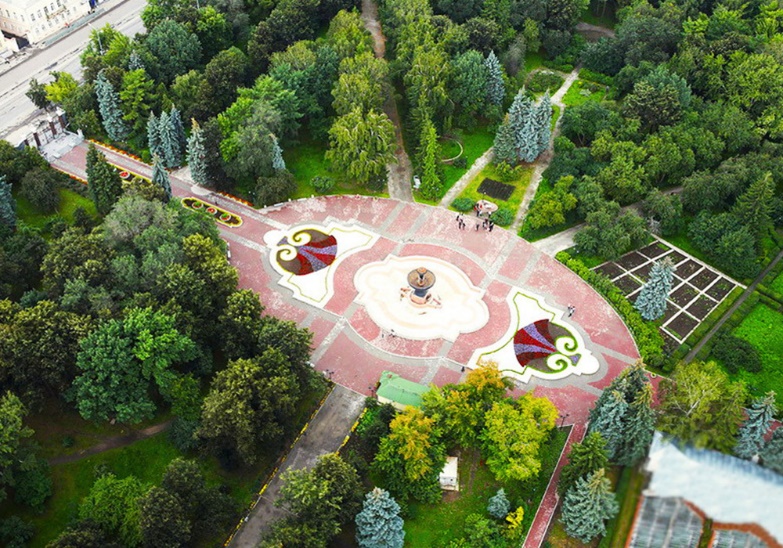 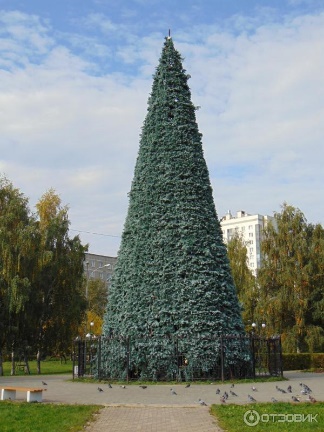 Парк им. Архипова
Озеро чемоданчик
Дендрологический парк
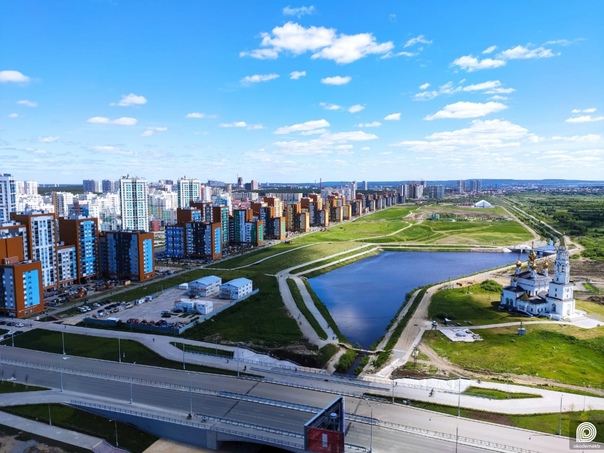 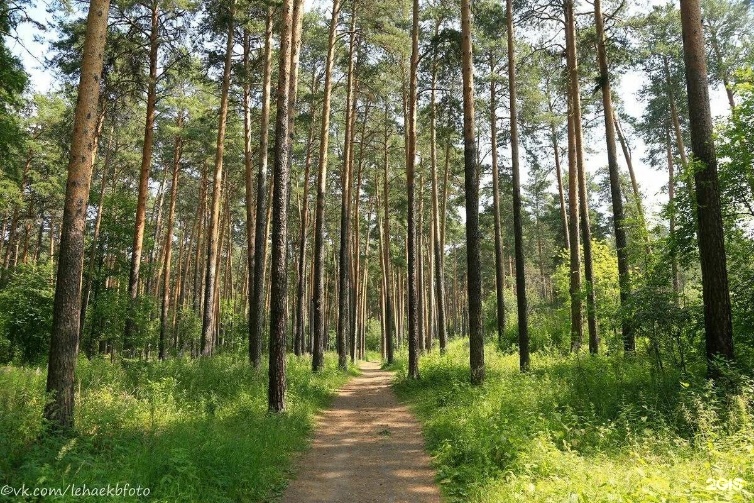 Далее
Преображенский парк
Юго – западный лесопарк
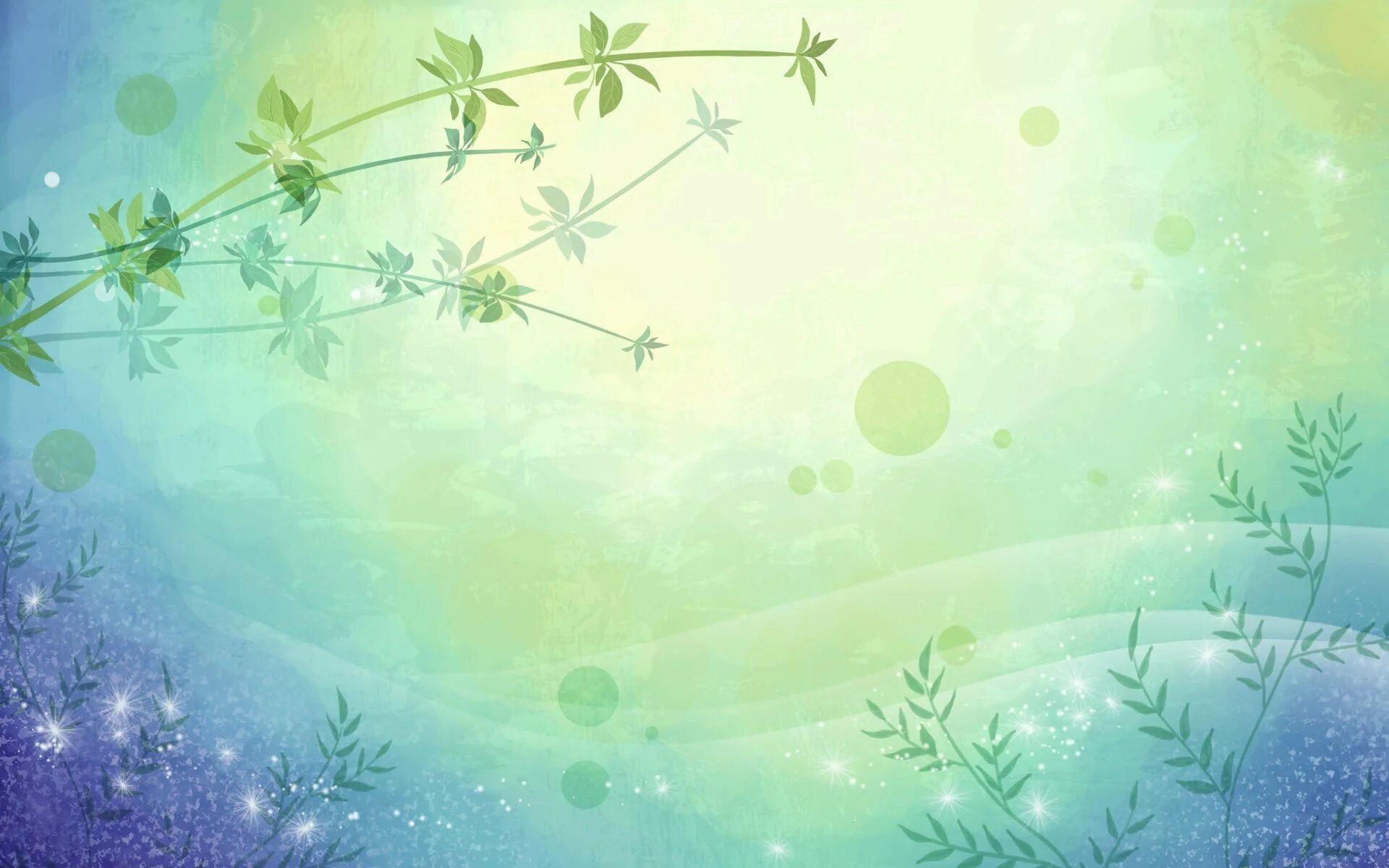 6 конкурсное задание: Строители
Город Екатеринбург сегодня это красивый современный город, в котором построено множество высотных зданий, небоскребов, таких как Высоцкий, Исеть, Антей. И в следующем конкурсе приглашаем по 5 ребят из каждой команды. Вы будете строителями. У каждой команды по одинаковому количеству кубиков.  Кто построит выше небоскреб. Чья конструкция окажется надежнее и прочнее.  А команды поддержки вместе  должны пока придумать название новым архитектурным шедеврам.
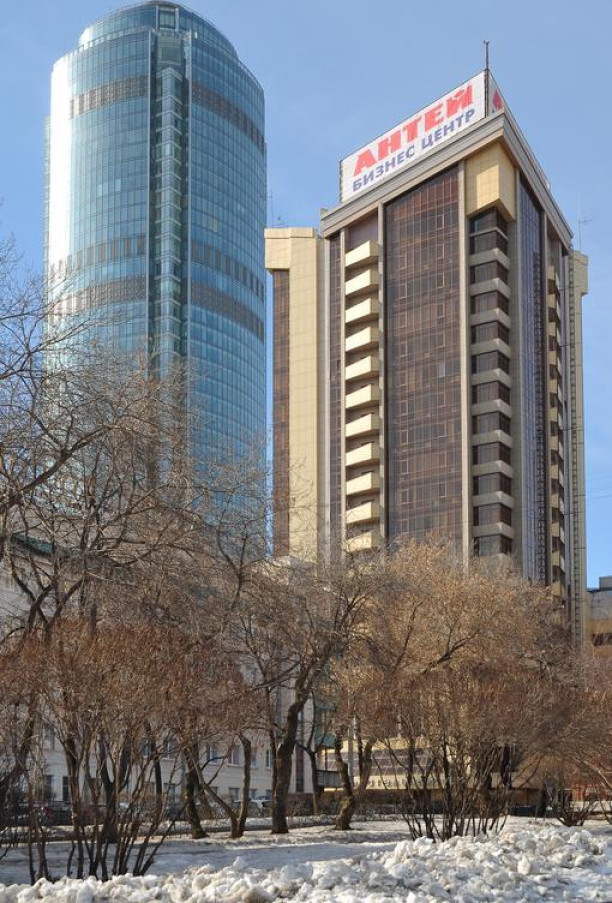 Далее
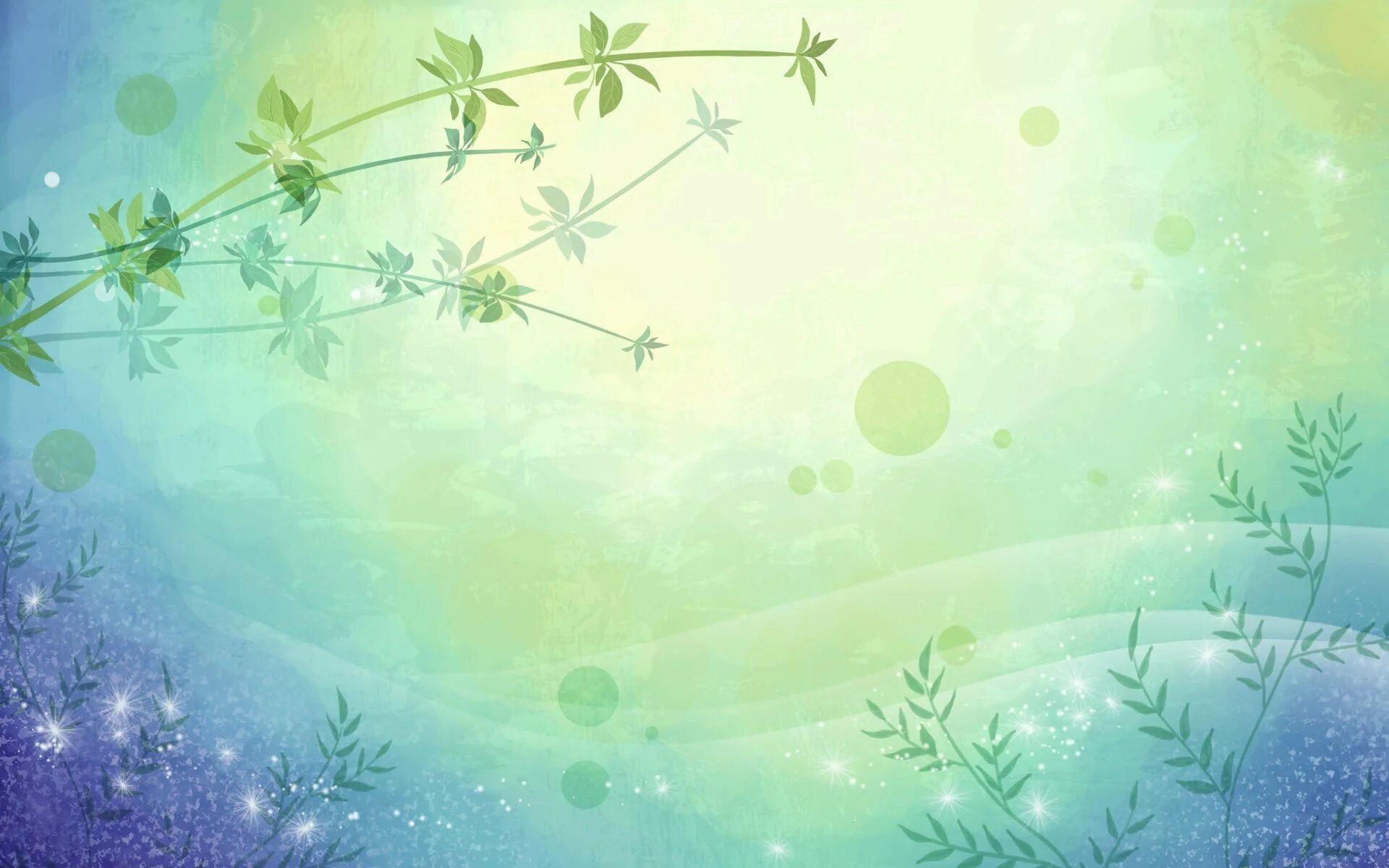 7 задание. Архитекторы
Посмотрим,  как вы знаете и запомнили основные достопримечательности нашего Ленинского района. Я буду показывать картинки с разными известными зданиями и местами нашего района, а команда должна назвать, что это за место, и определить какое у него назначение, какую пользу оно приносит людям?
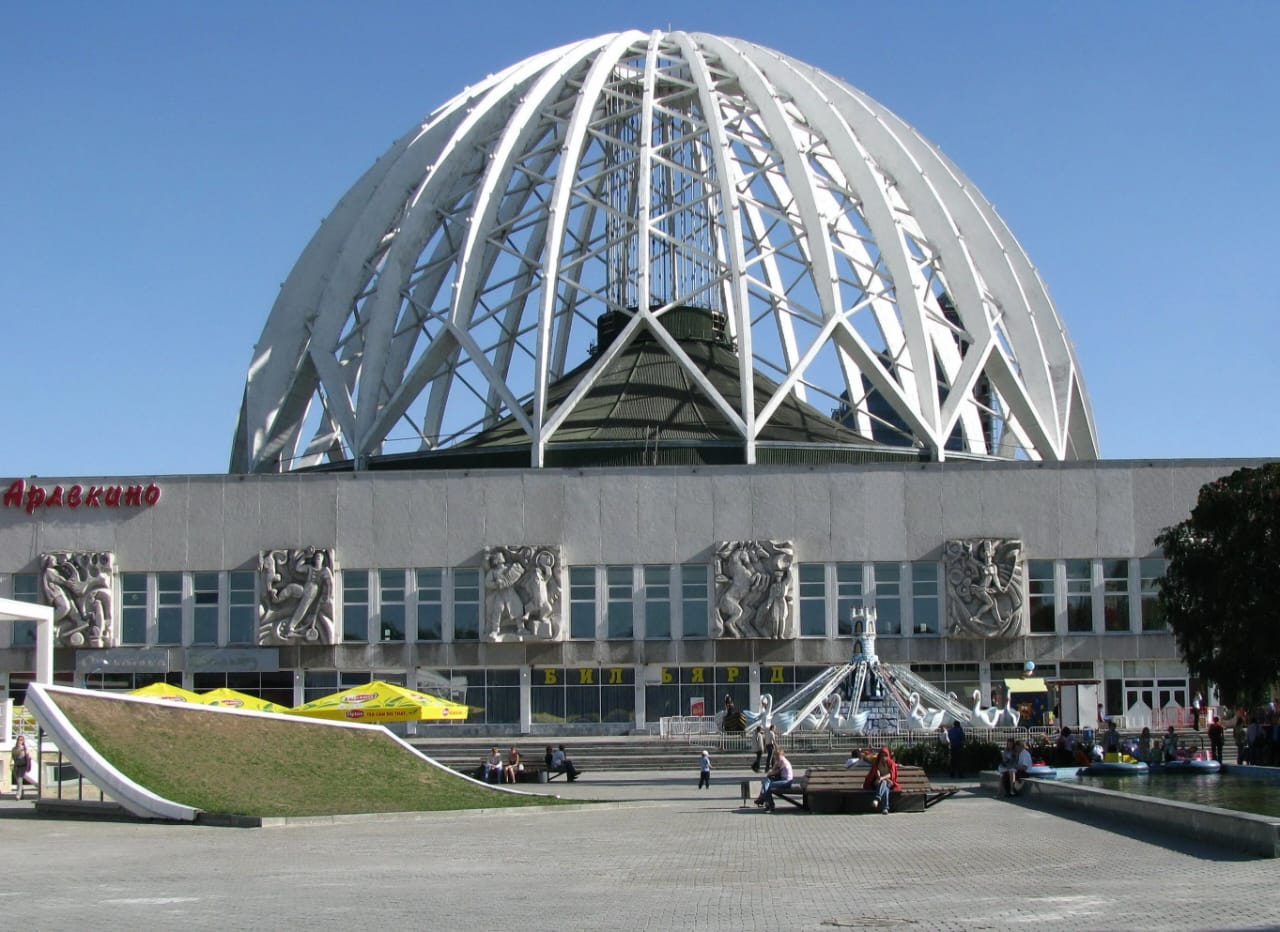 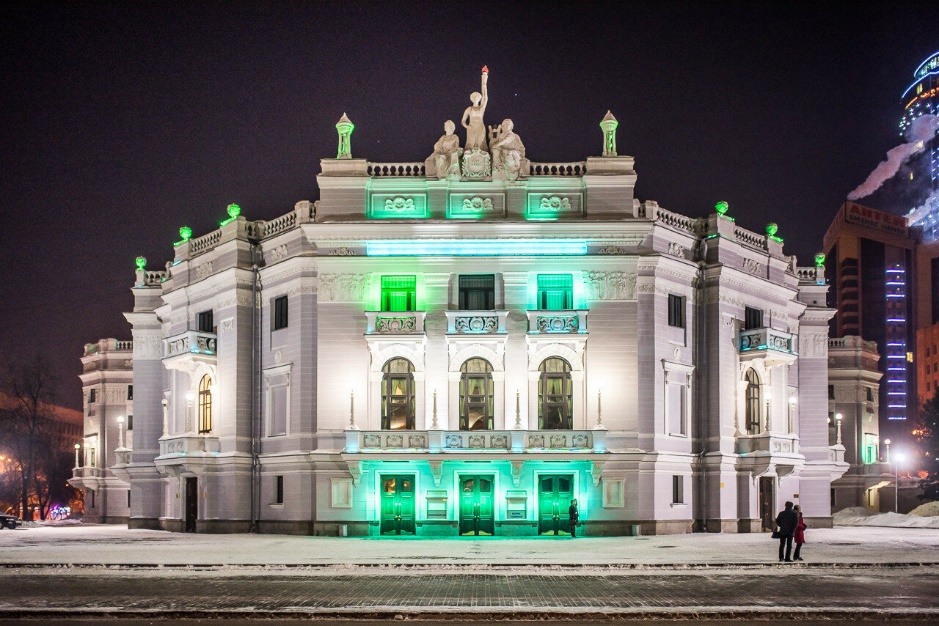 Цирк
Оперный театр
Далее
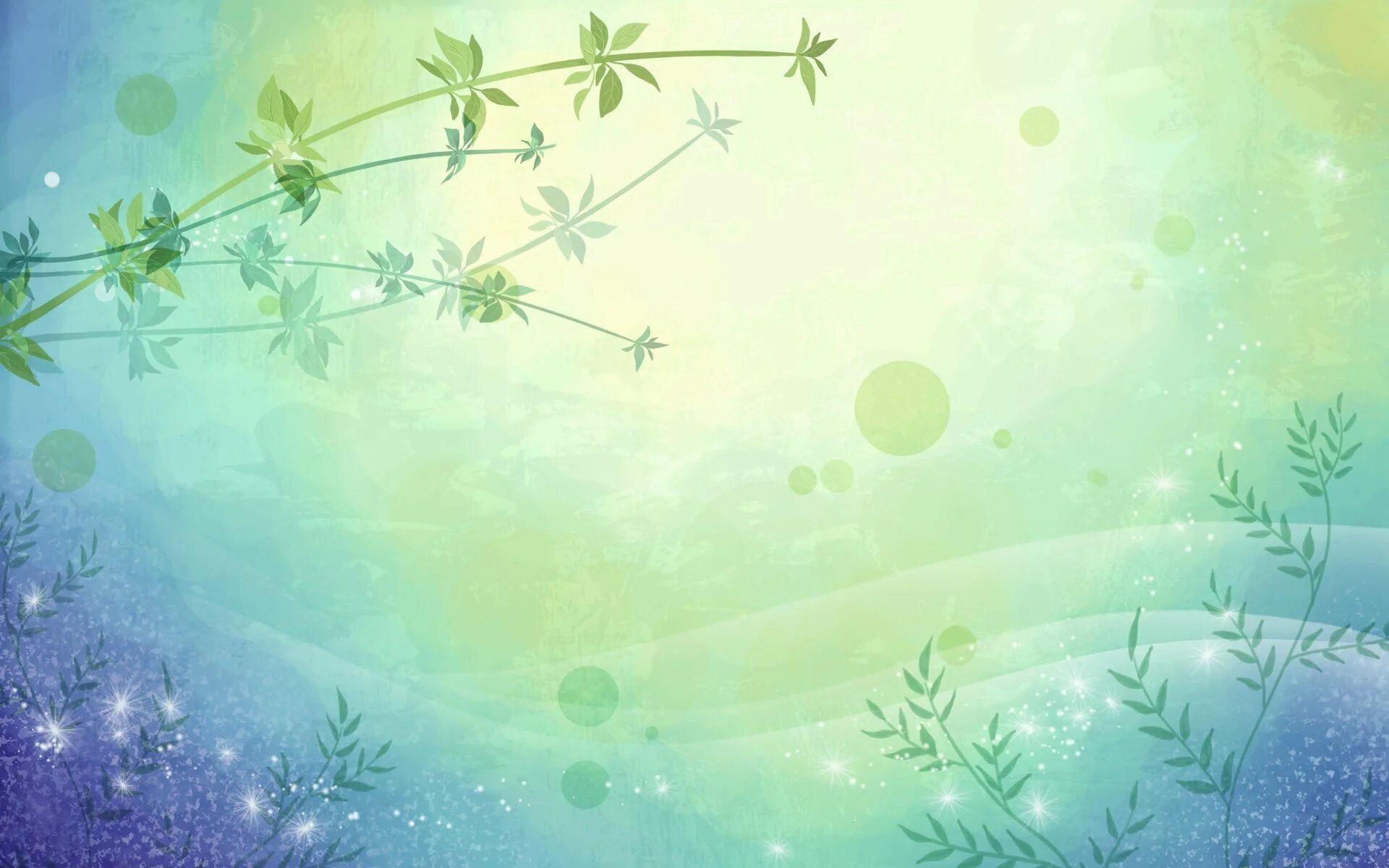 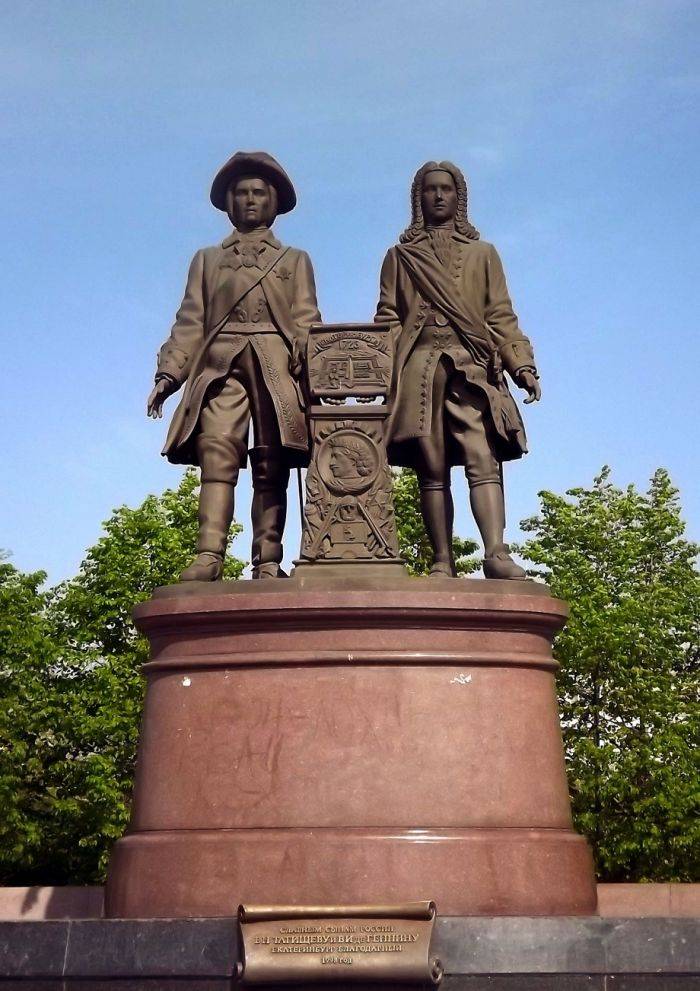 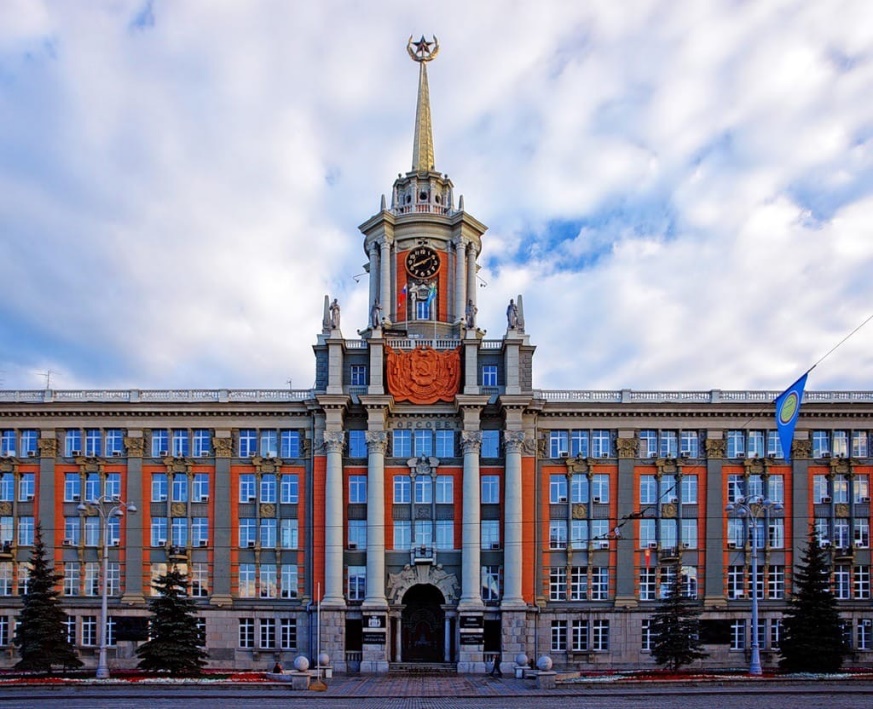 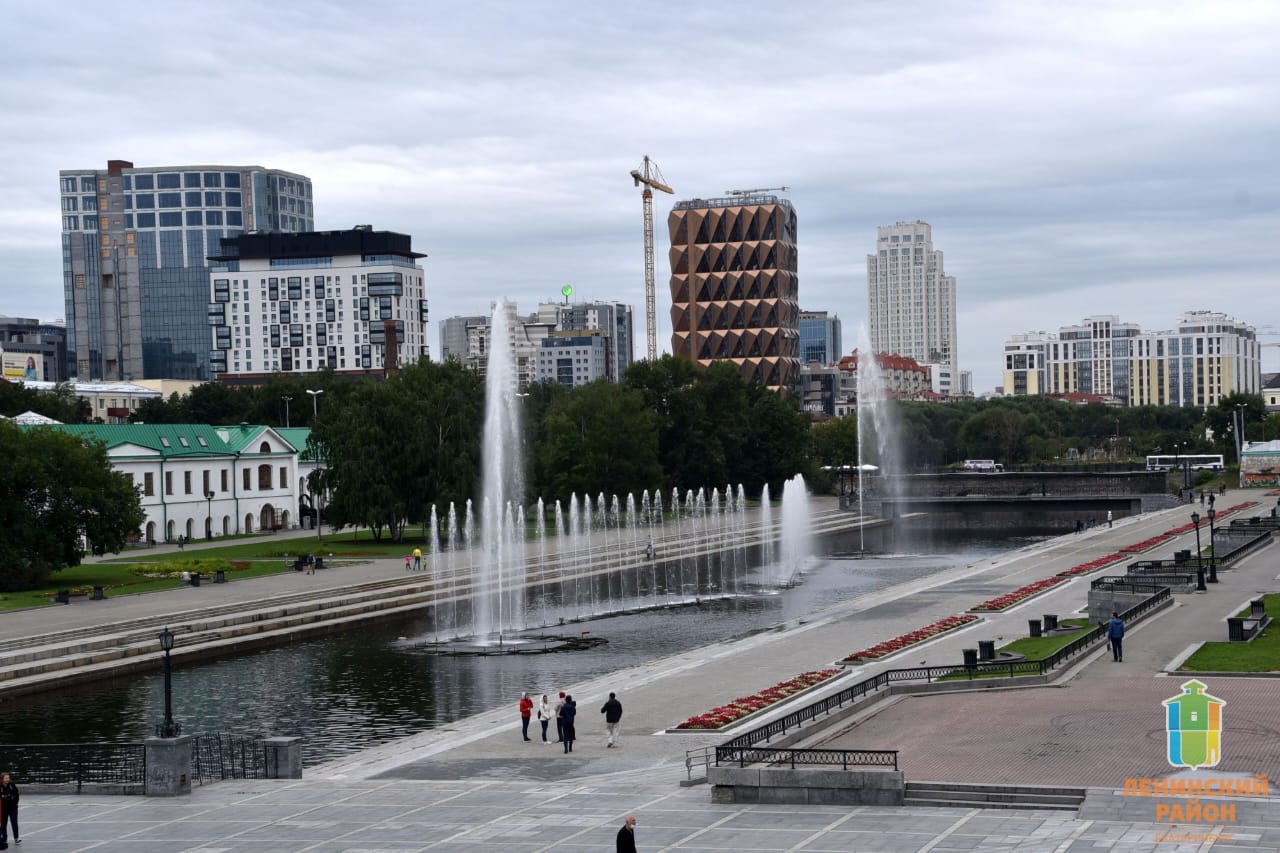 Плотинка
Мэрия
Памятник Татищеву и Генину
Далее
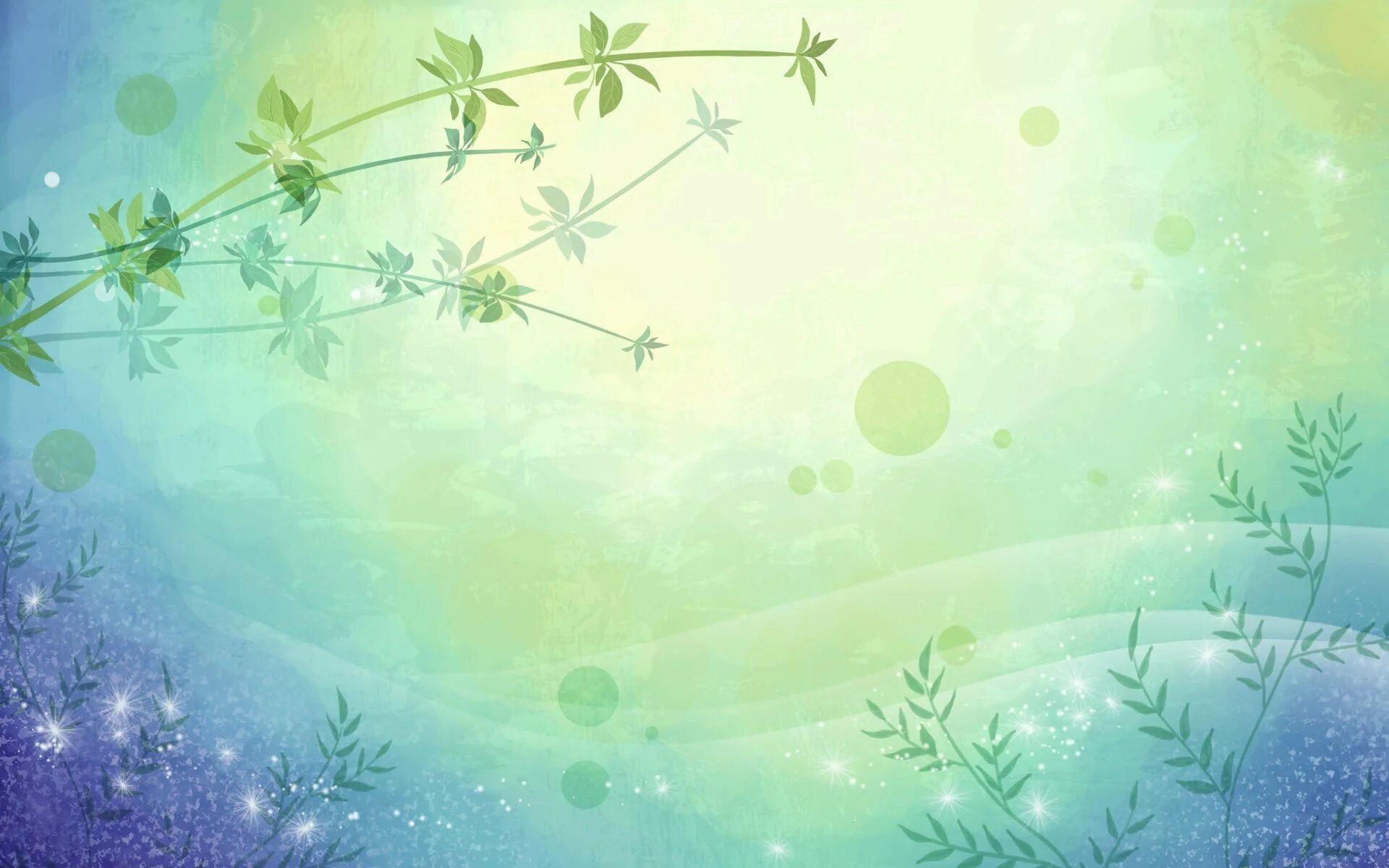 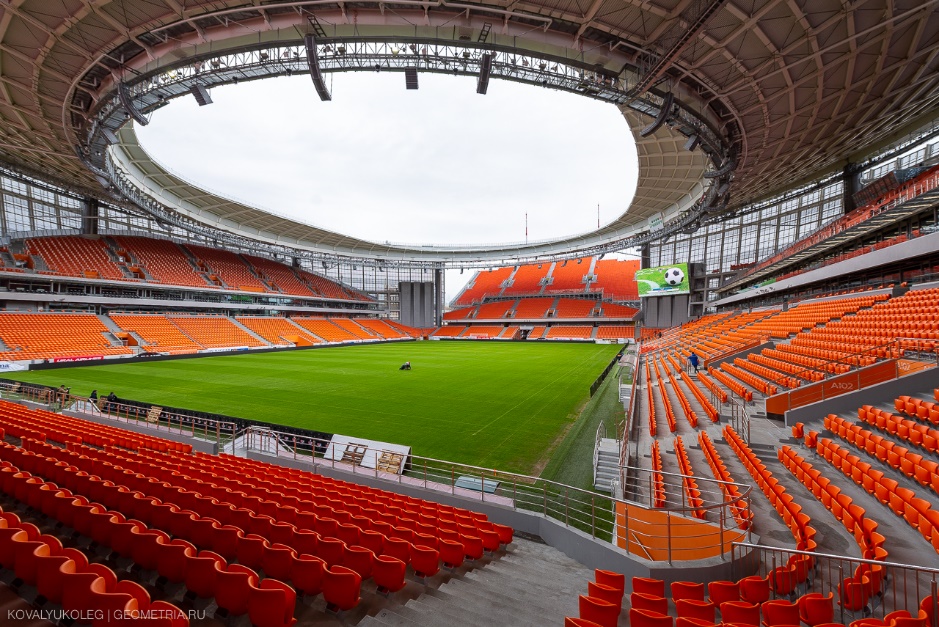 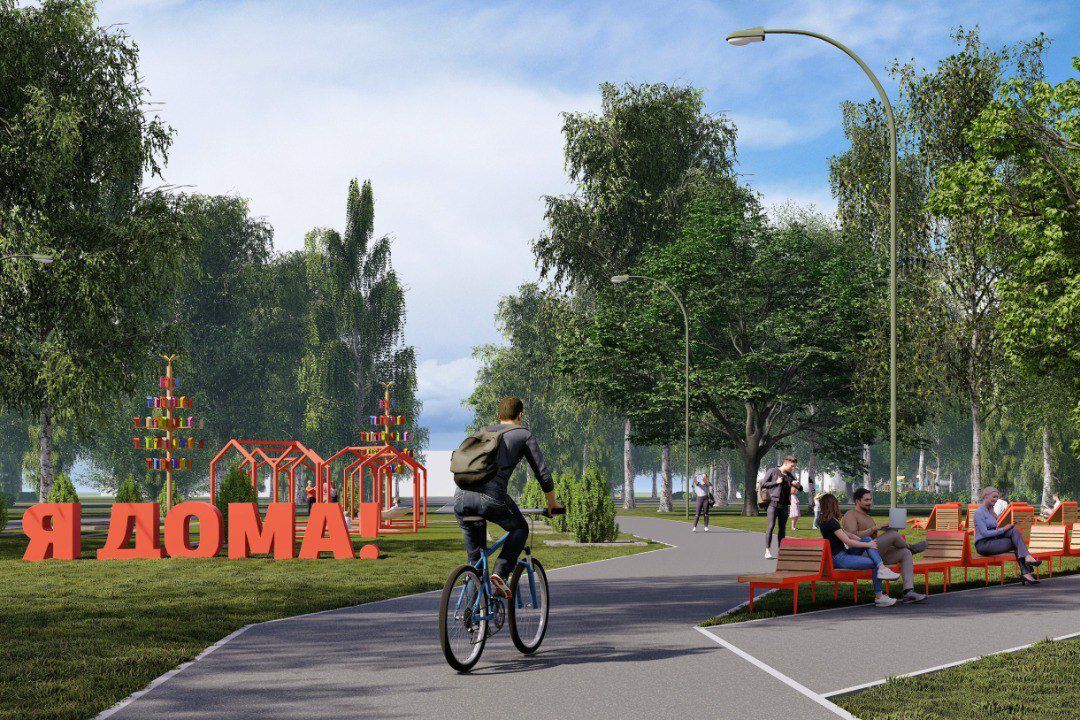 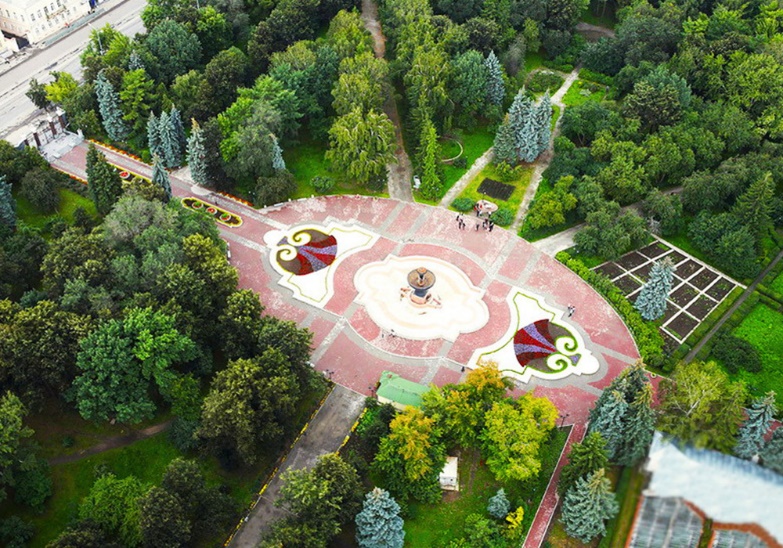 Дендропарк
Парк Чкалова
Стадион Арена
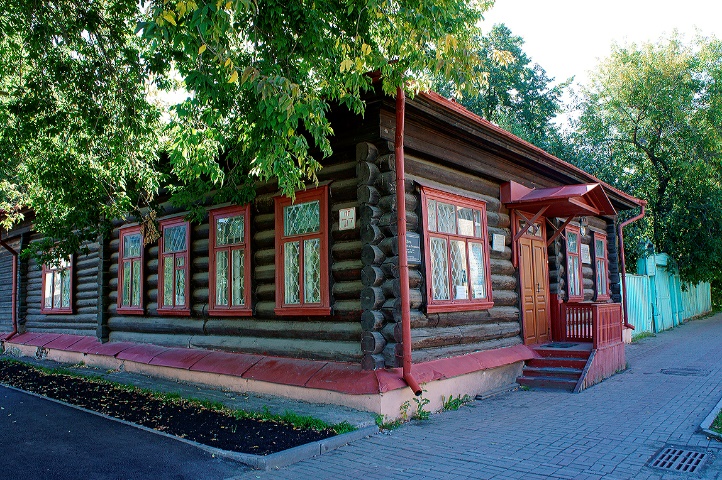 Далее
Дом – музей Бажова
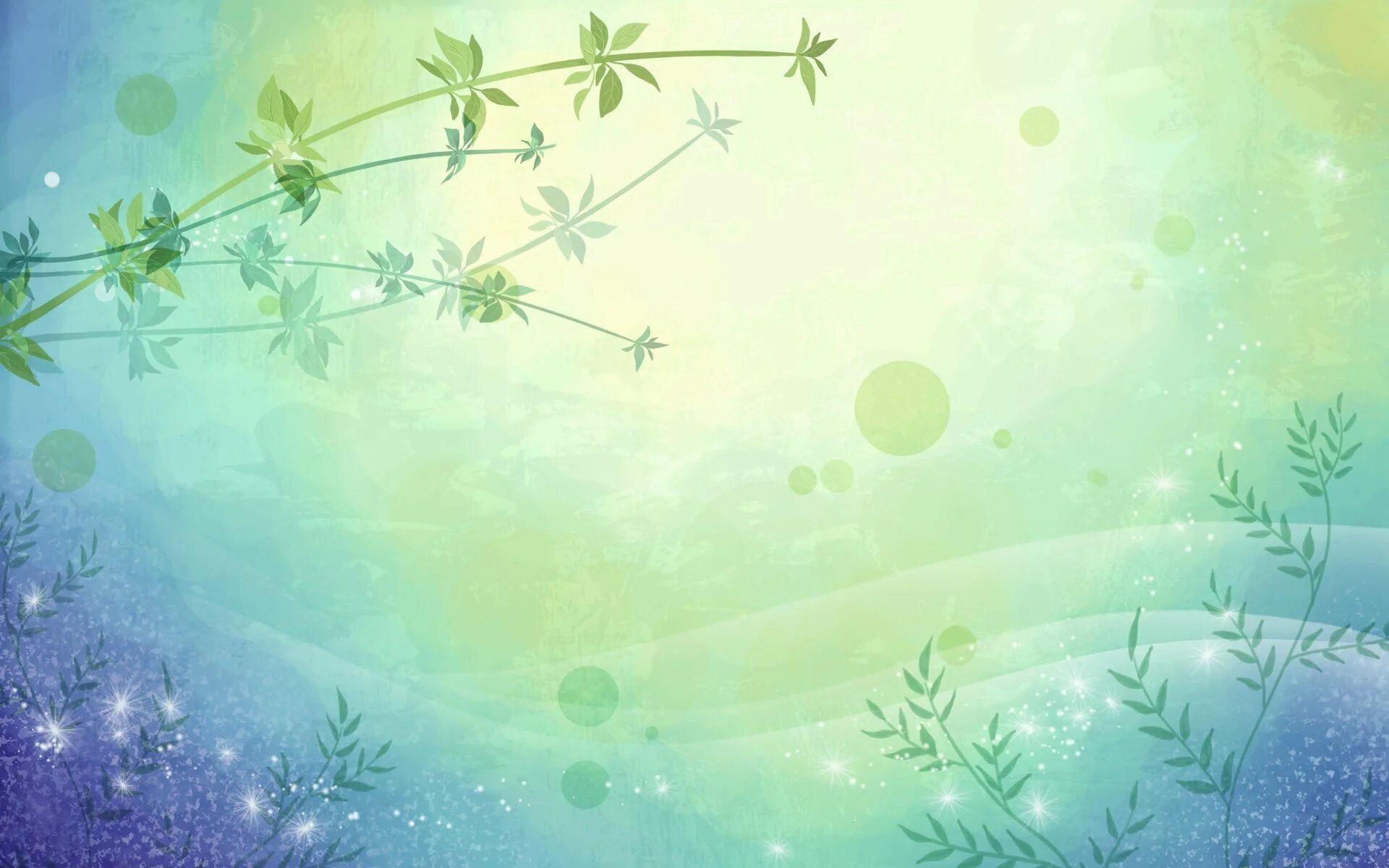 8 конкурсное задание «Знатоки сказов Бажова»
Ответить на вопросы (по очереди команды отвечают)
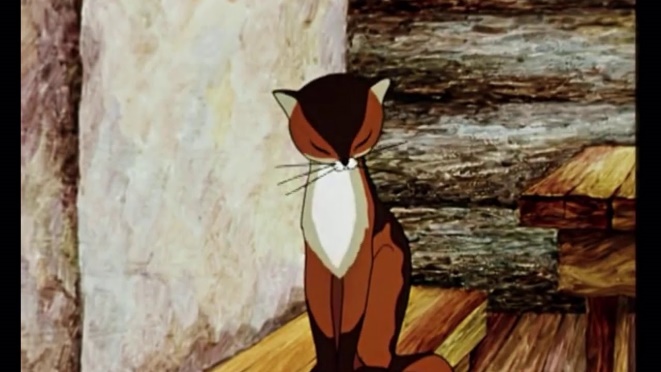 1. Как звали кошку в сказе «Серебряное копытце»
(Муренка)
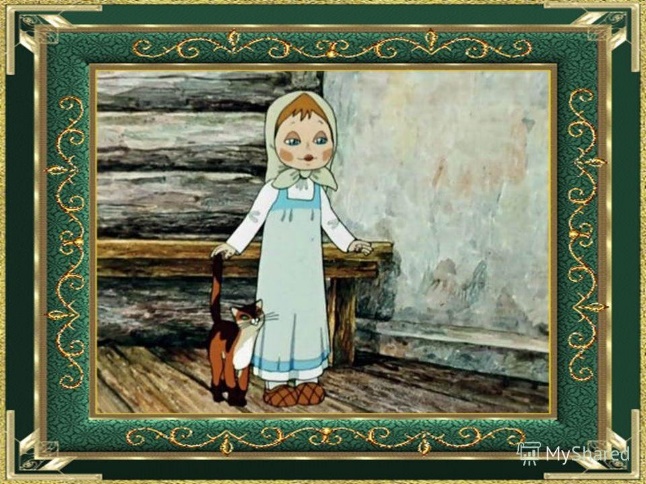 2. Как звали девочку в сказе «Серебряное копытце»
(Даренка)
3. Как звали дедушку, который взял сиротку на воспитание в сказе «Серебряное копытце»?
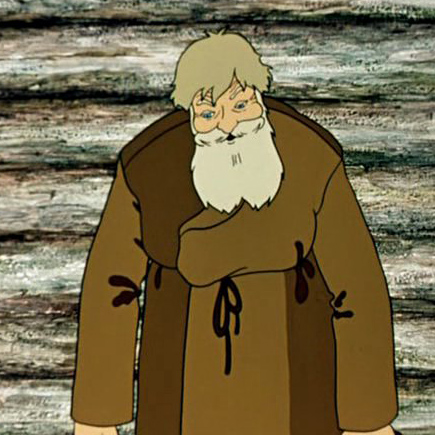 (Кокованя)
Далее
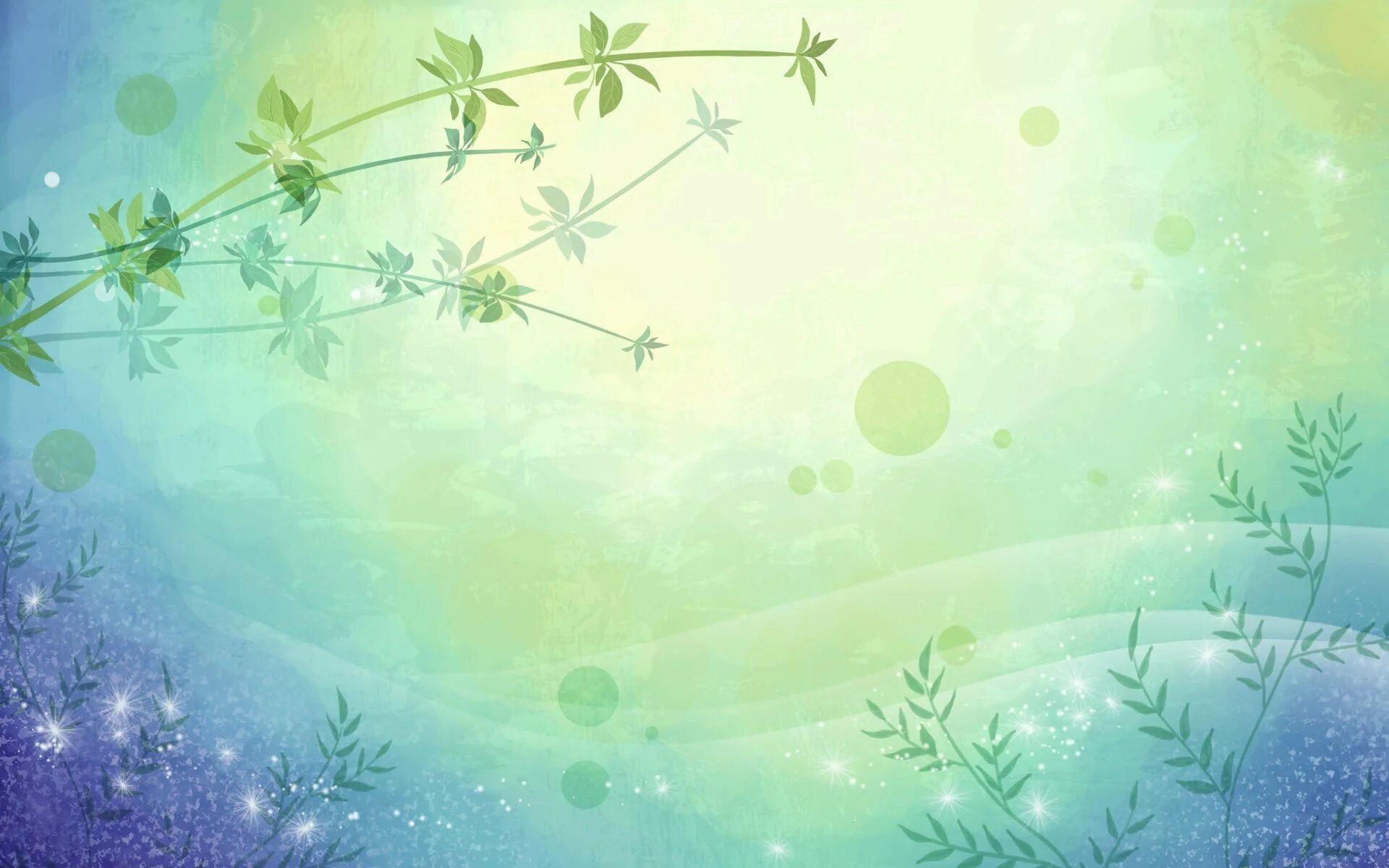 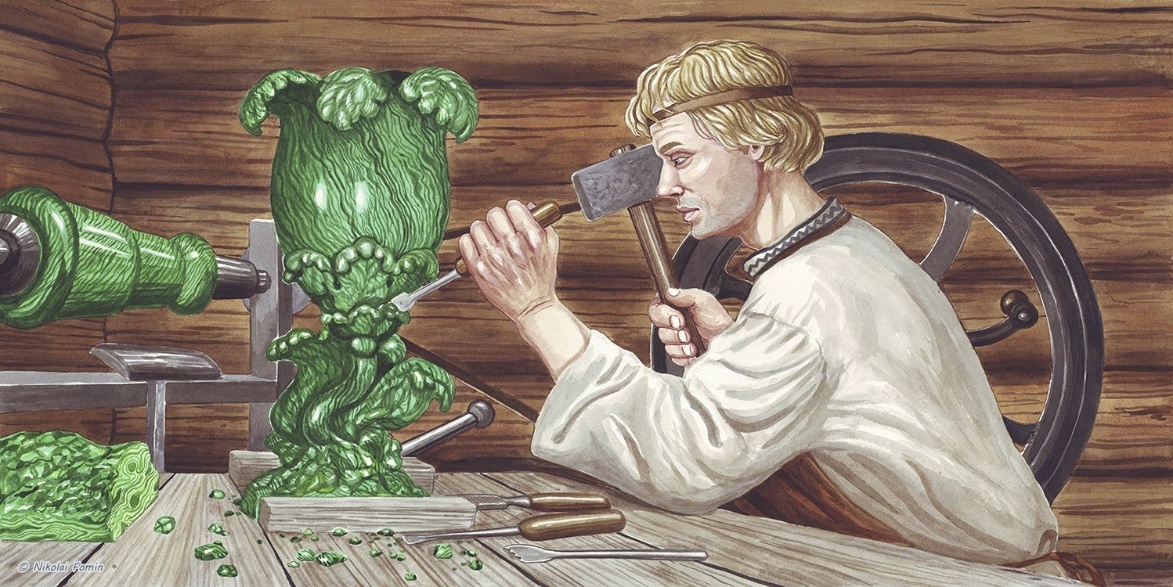 4. В каком сказе пастушок Данилка становится горных дел мастером?
(Каменный цветок)
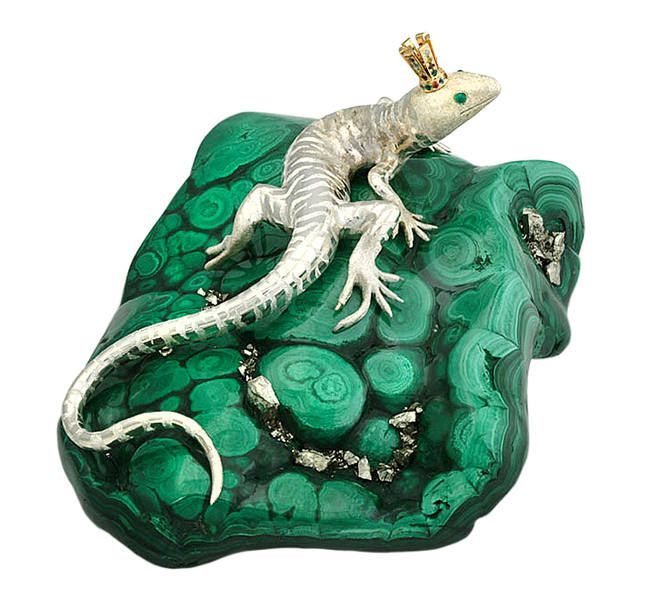 5. В какое земноводное животное умела превращаться Медной горы хозяйка?
(В ящерицу)
Далее
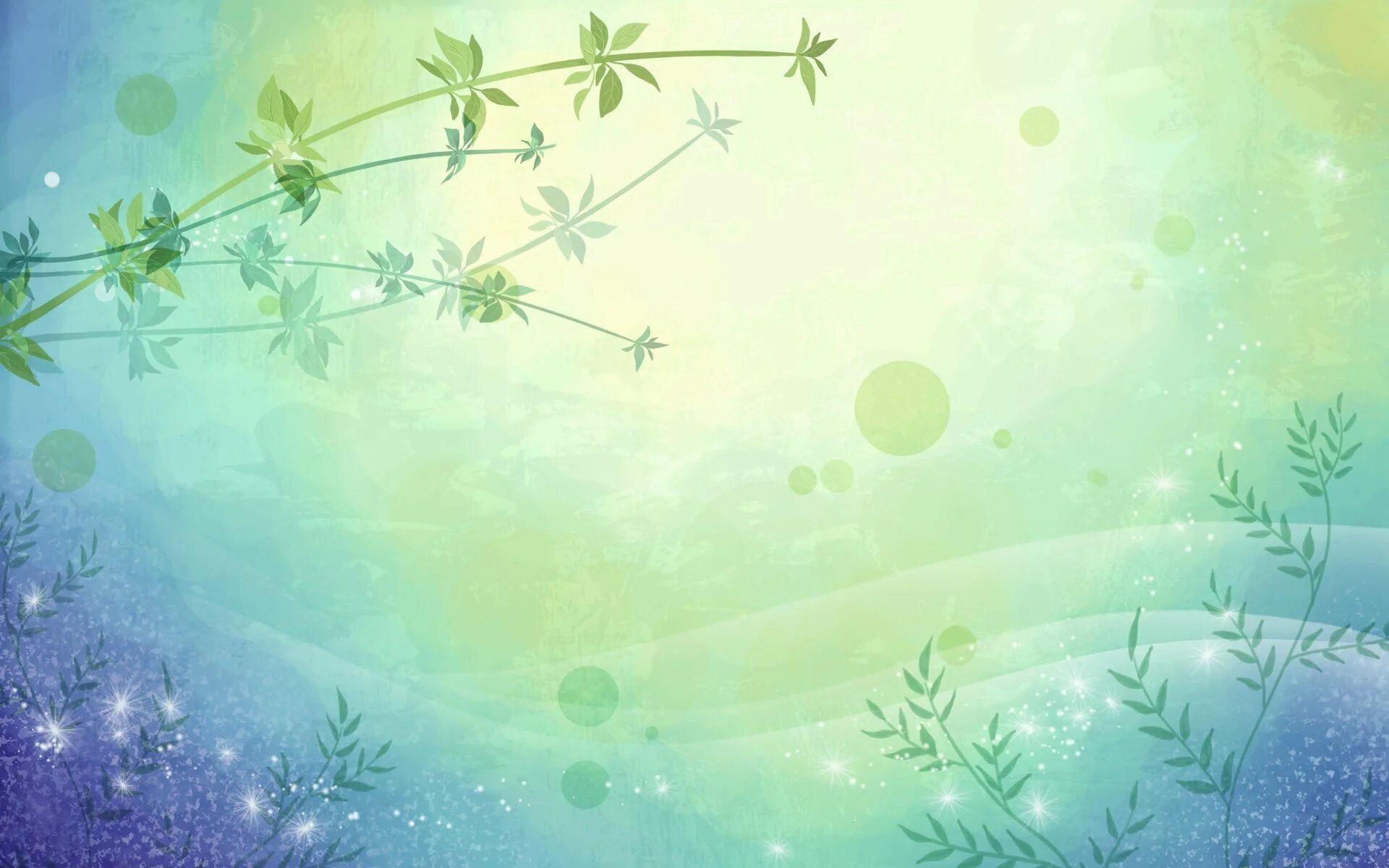 9 конкурсное задание. Узнать по иллюстрации сказ Бажова
1 команда.
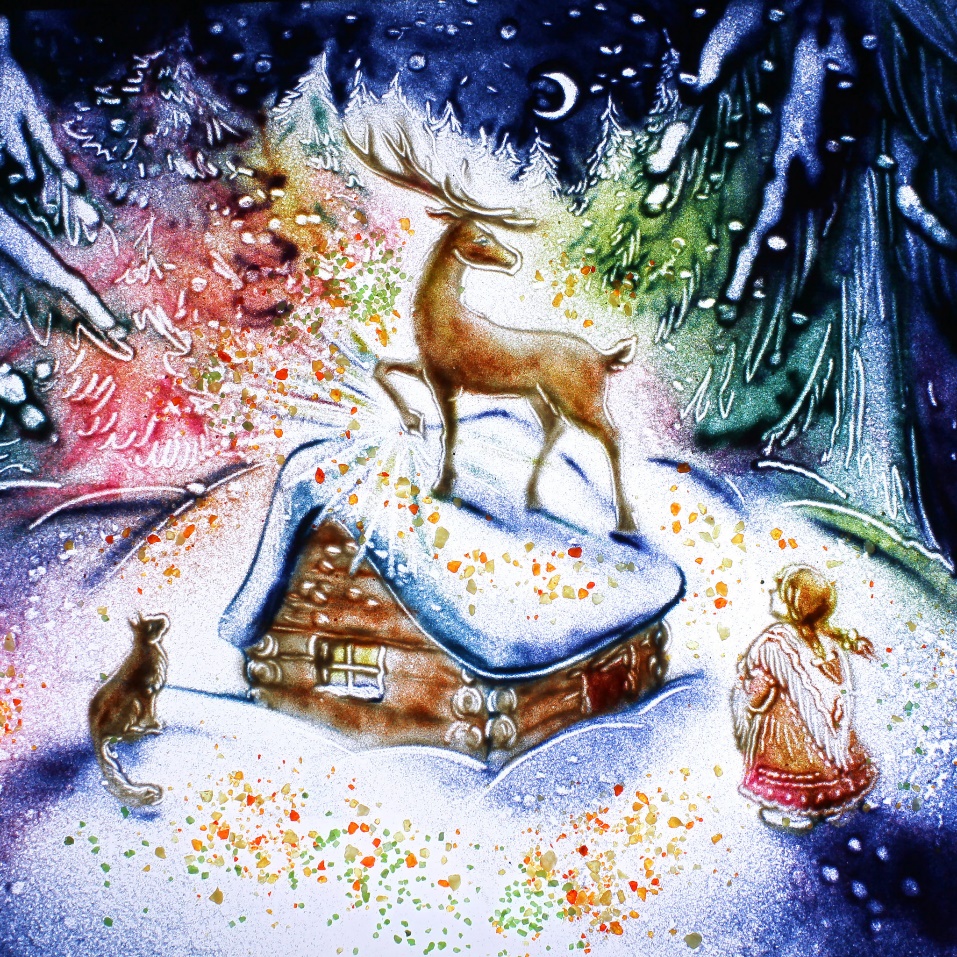 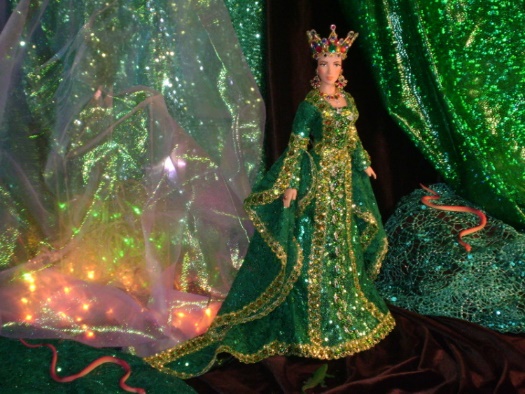 Далее
Серебряное копытце
Медной горы хозяйка
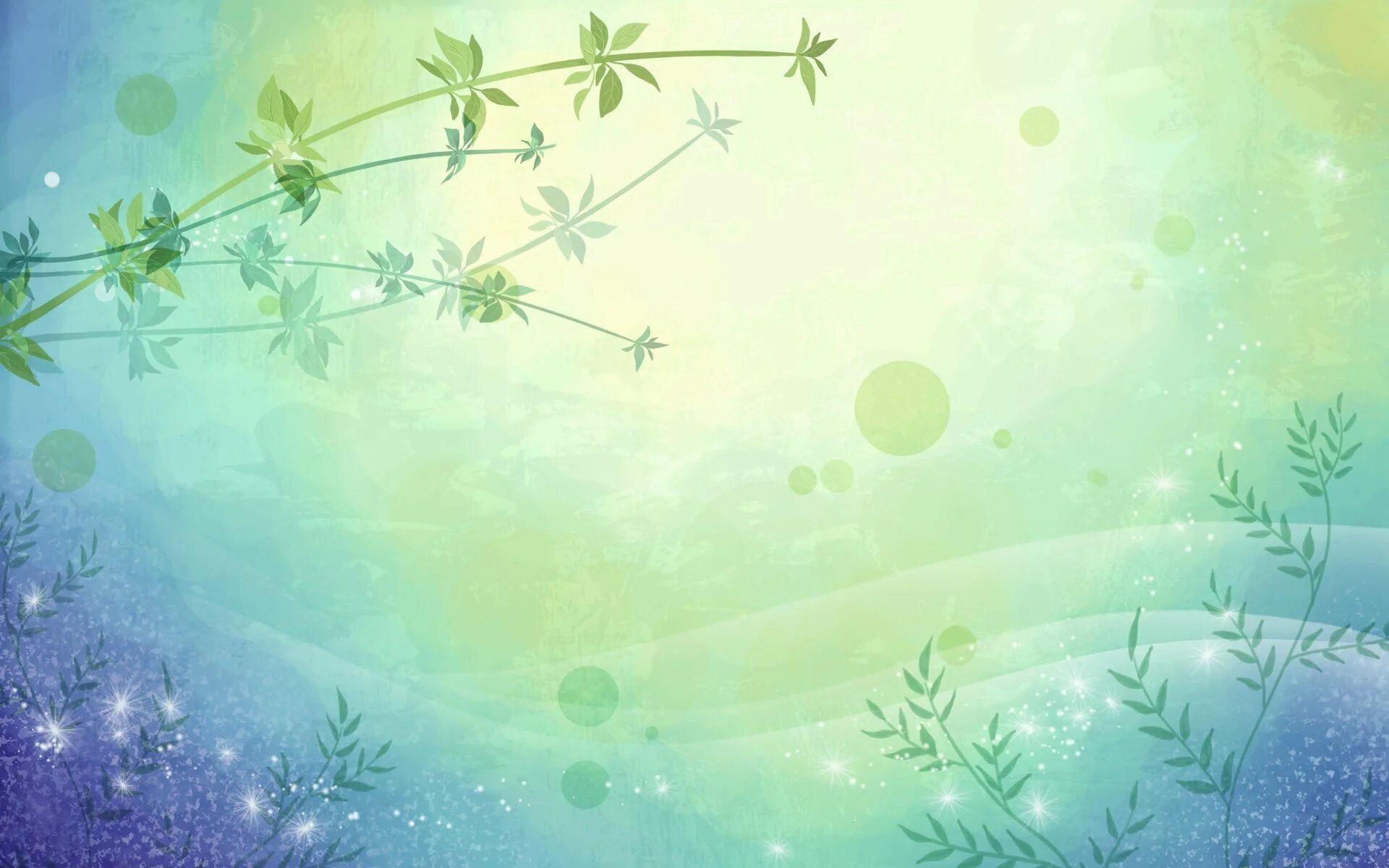 2 команда.
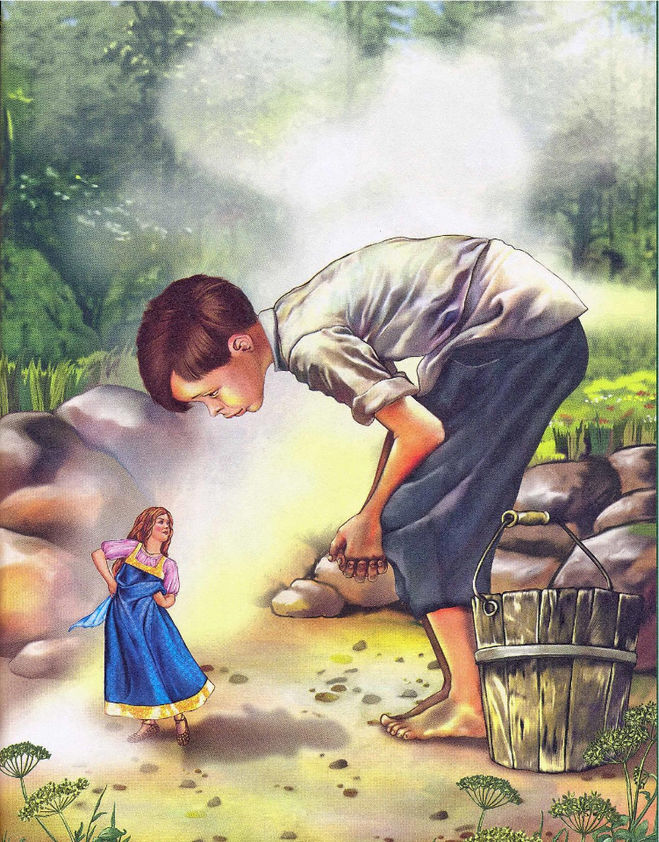 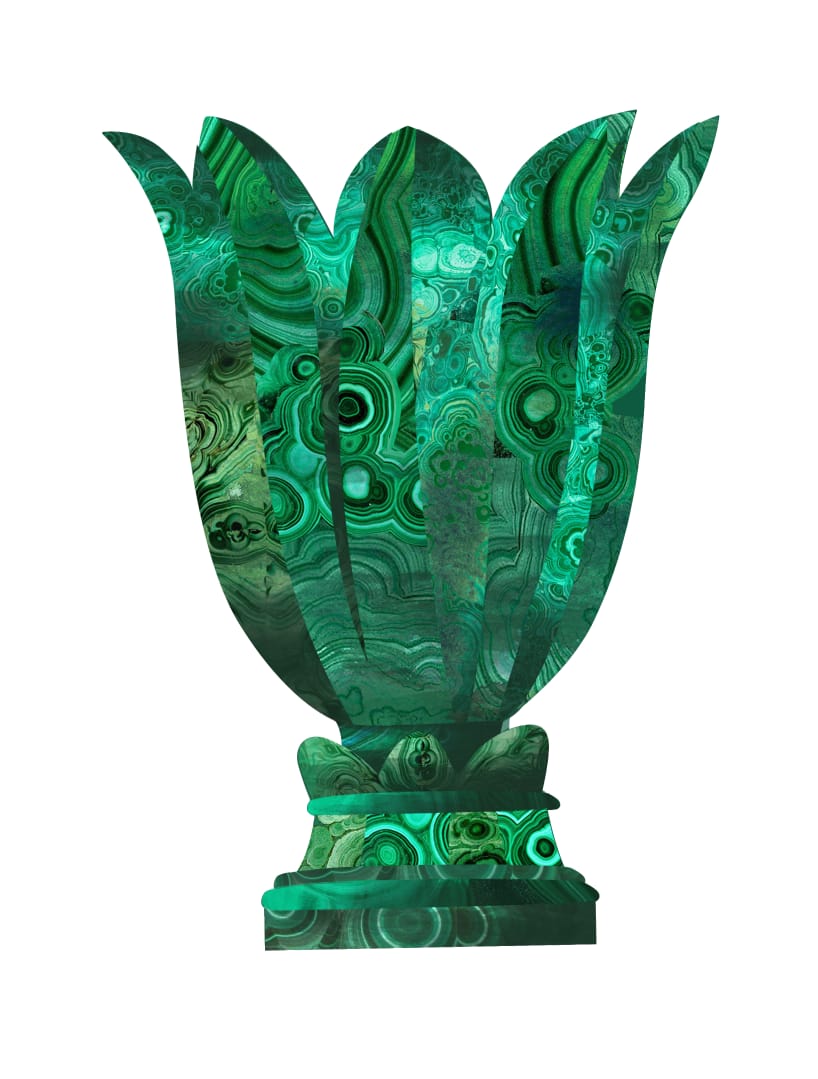 Далее
Каменный цветок
Огневушка-поскакушка
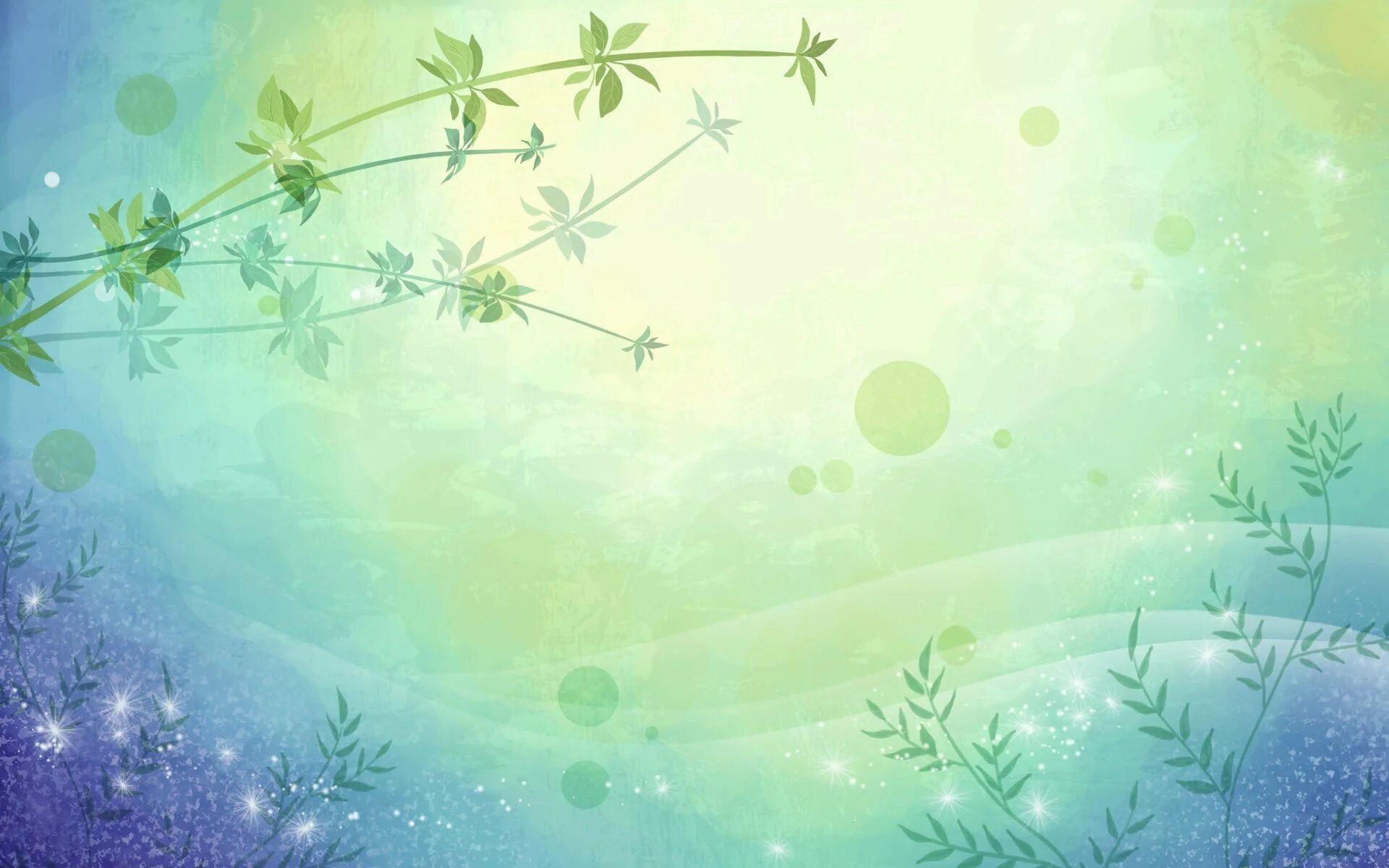 3 команда.
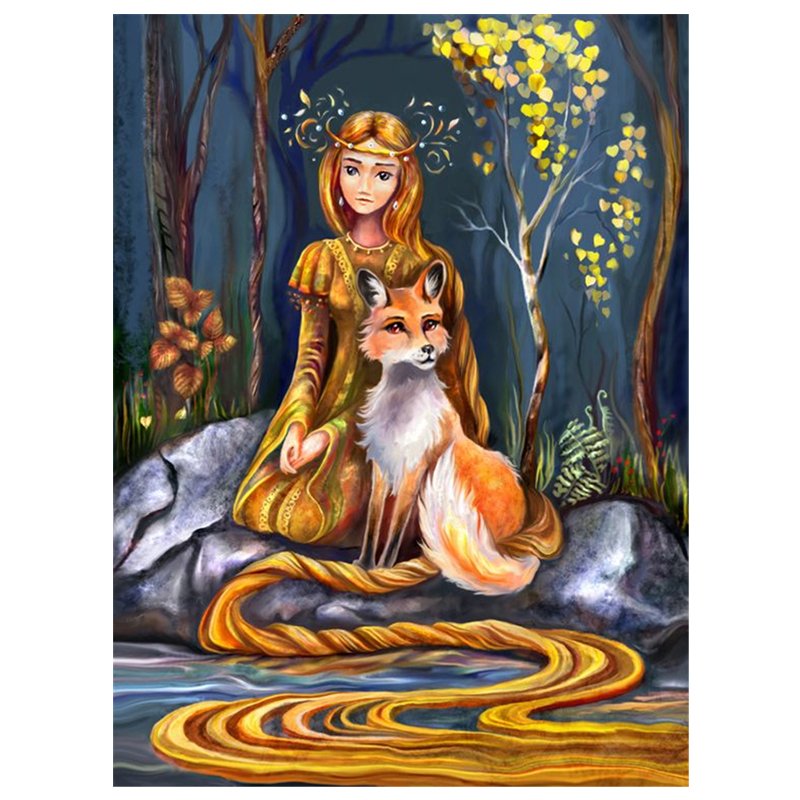 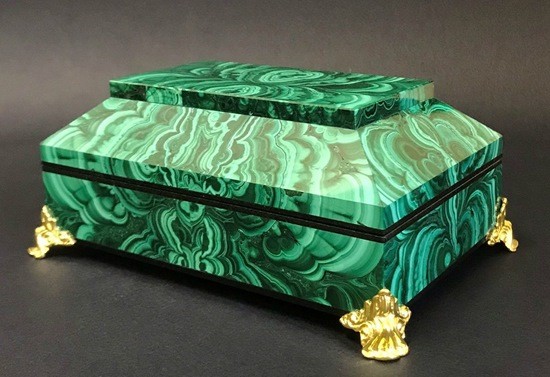 Малахитовая шкатулка
Далее
Золотой волос
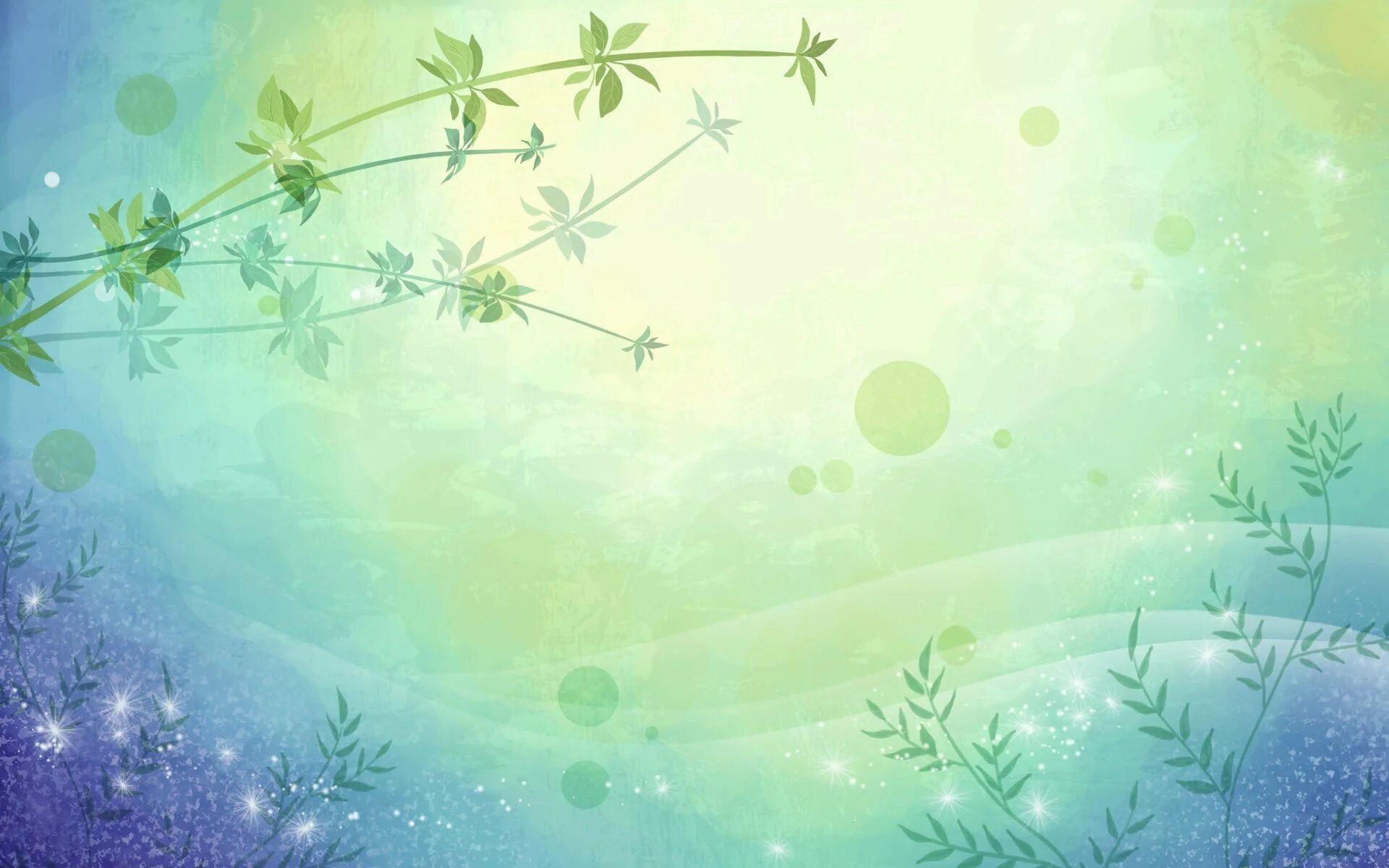 Молодцы ребята, а теперь подведём итоги нашей викторины.
Предоставляется слово жюри, подводятся итоги конкурсов. Все дети награждаются памятными призами.
Далее